Climate Change Vulnerability Assessment and Adaptation Plan
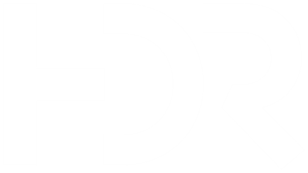 Stevie Freeman-Montes
City of Sarasota Sustainability Manager
City of Sarasota
City of Sarasota: 
Sarasota Bay and barrier islands (Lido Key; Siesta Key)
~ 24 sq. mi. including approximately 10 sq. mi. water
~ 40 mi. of coastline surround the City
~ 32 mi. man-made; eight miles natural land  

City mainland (approx. 16ft above sea level)
Barrier islands (avg. ~ 3ft above sea level)

Temperature range
72°F (winter) to 90°F (summer) 
Average of 53.6 inches of rain 
Majority during summer months
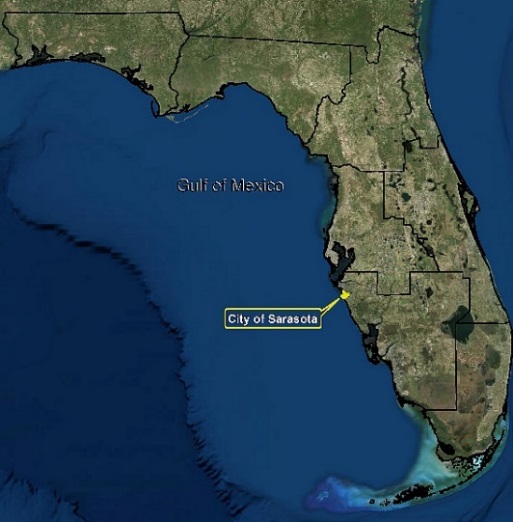 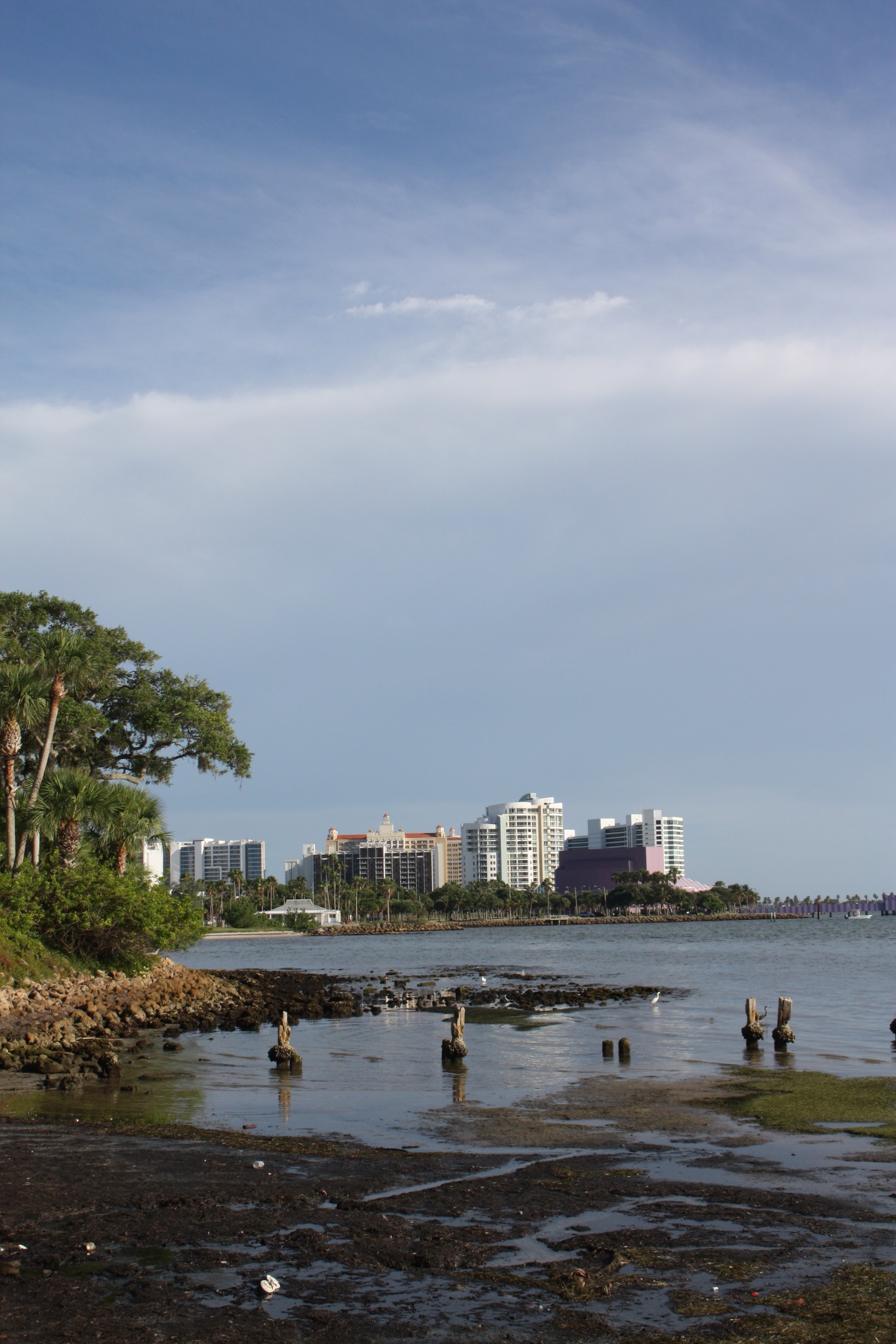 Purpose of the Climate Adaptation Plan
Ensure public services into the future
Remain competitive, resilient, and well-planned 
Enhance the conversation about climate science 
Identify opportunities for funding
Improve planning and policy
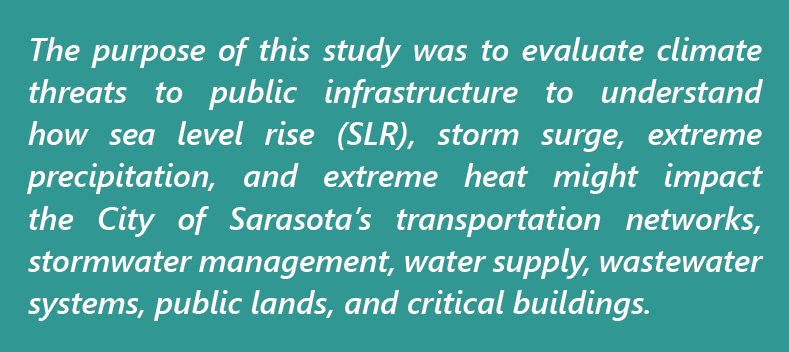 Photo| Sherri Swanson
[Speaker Notes: Normalize the climate science conversation, be strategic about funding, integrate climate science into planning and policy
There was a focus on critical infrastructure]
Scope of Study
Resiliency
4
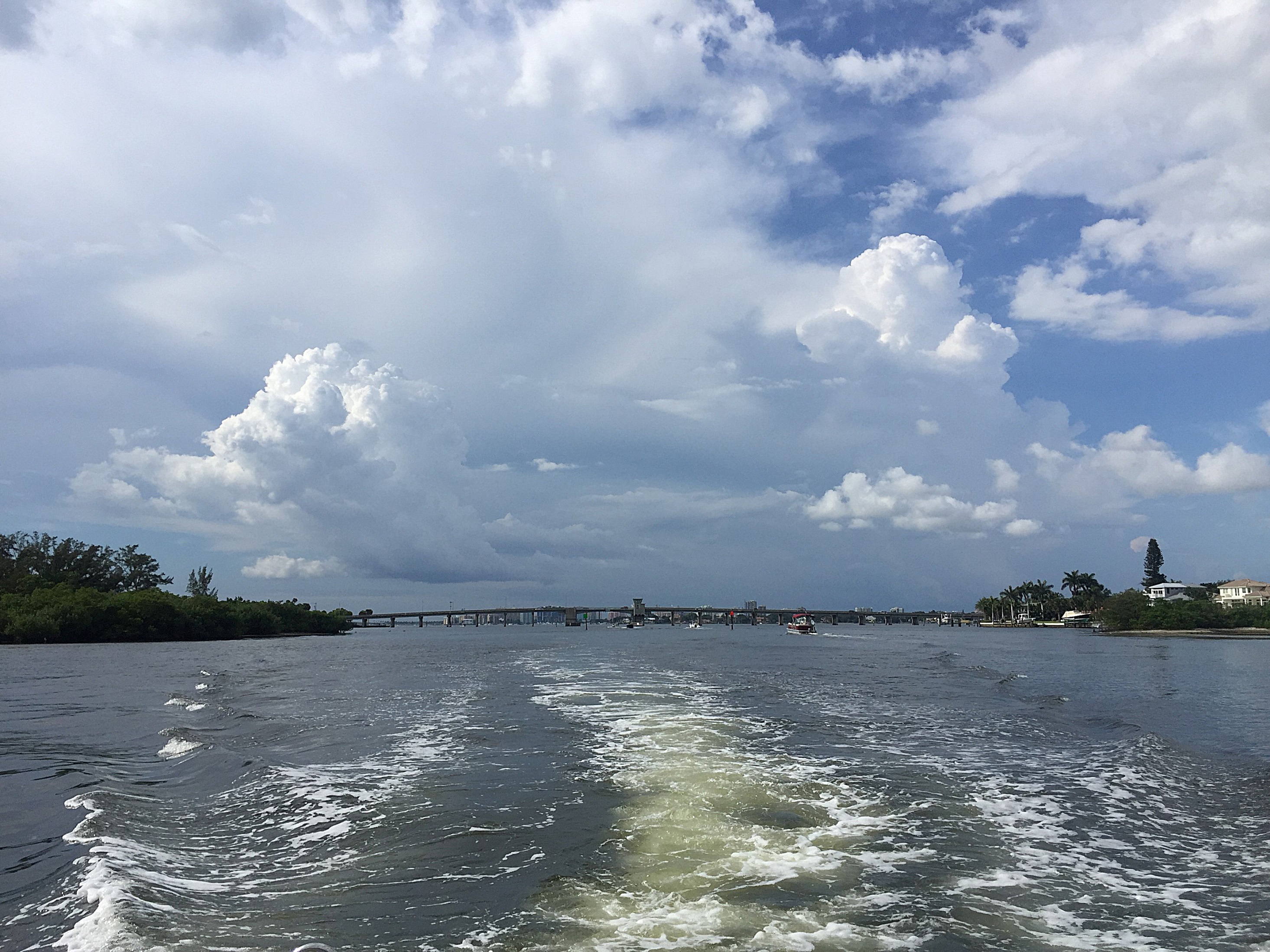 Six Step Process
Photo| Sherri Swanson
Project Timeline
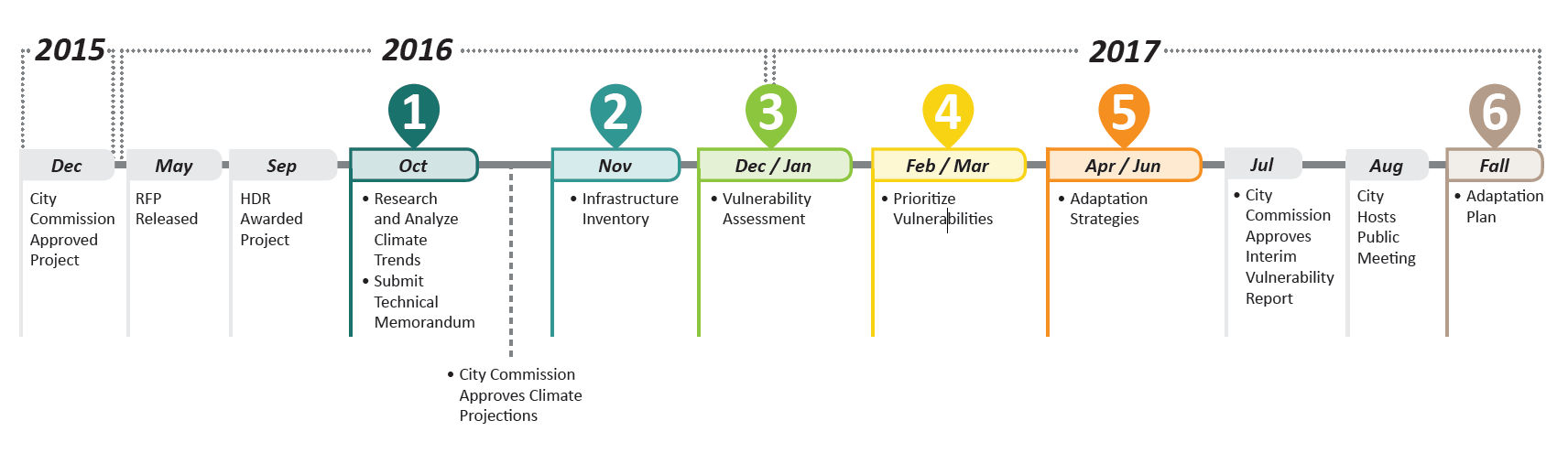 6
Current Climate Policies
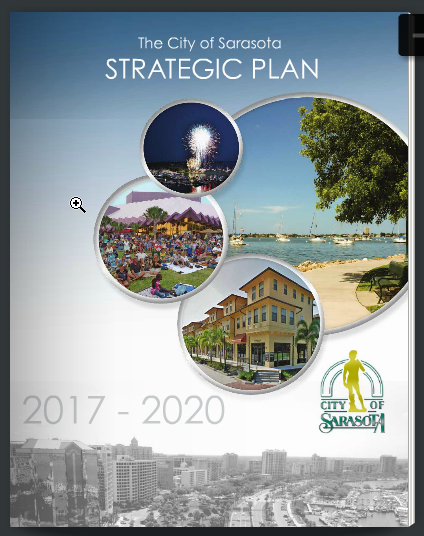 Commission-Adopted Strategic Plan 2017-2020
Utilize scientific climate data to better predict future impacts to Sarasota, and to inform long-range planning, zoning, and administrative decisions
Establish a City of Sarasota Climate Adaptation Plan
Comprehensive Plan (2017)
Goal: It shall be the goal of the City of Sarasota to adopt, implement and encourage strategies which increase community resiliency and protect human life, natural systems, cultural resources, and public and private property from the impacts of climate change.
Step 1Identify Local Climate Projections
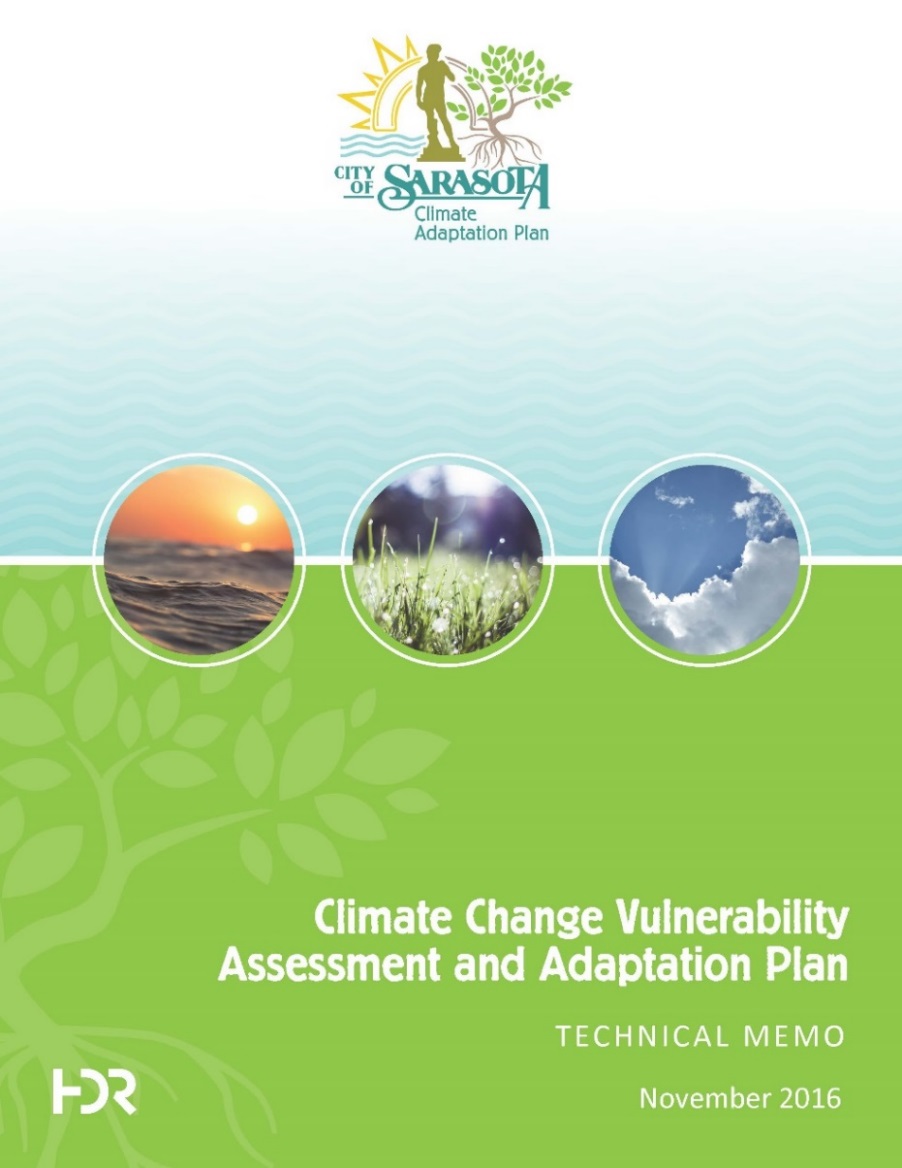 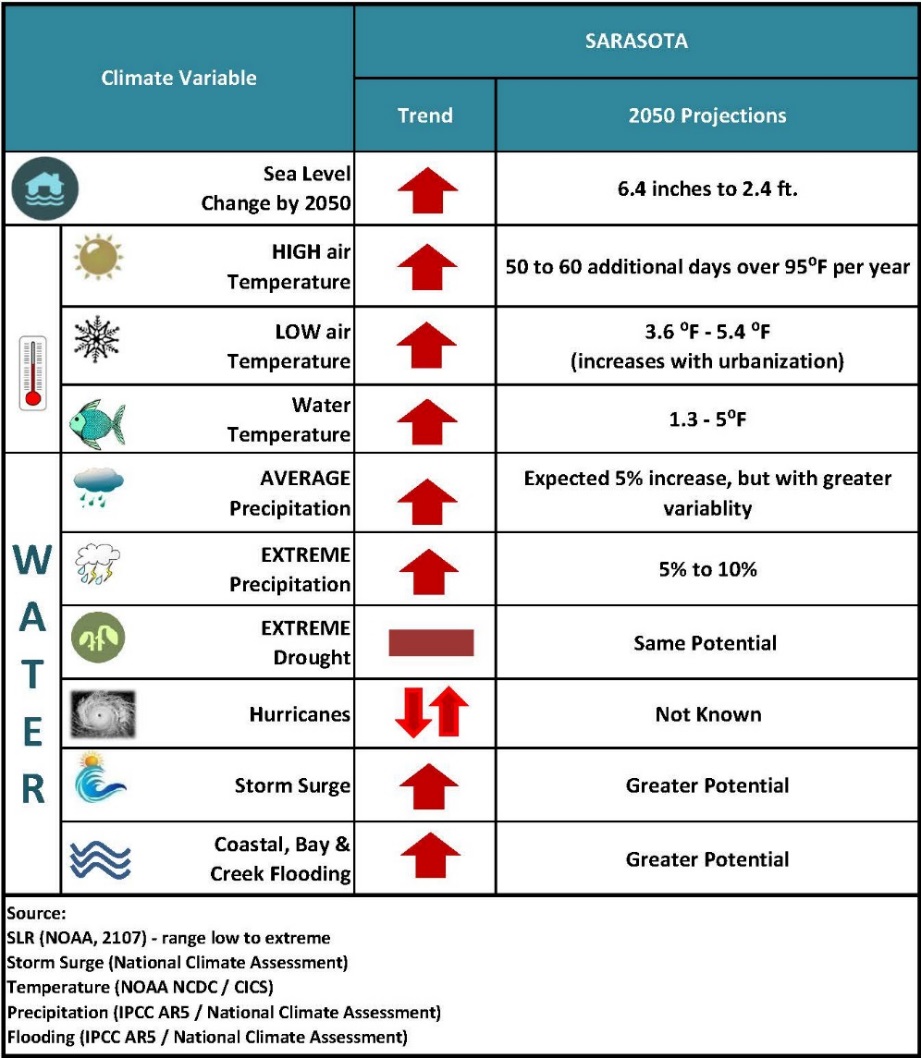 Sea Level Rise
focus 2050

Storm Surge
plus SLR 2050

Extreme Rainfall

Extreme Heat
Historical Sea Level Rise
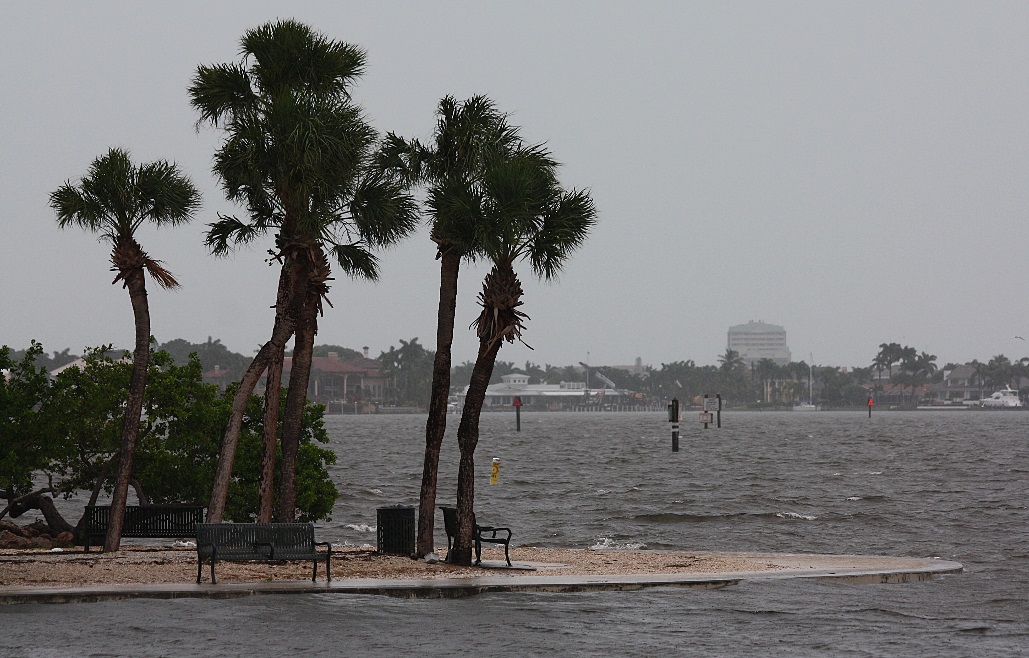 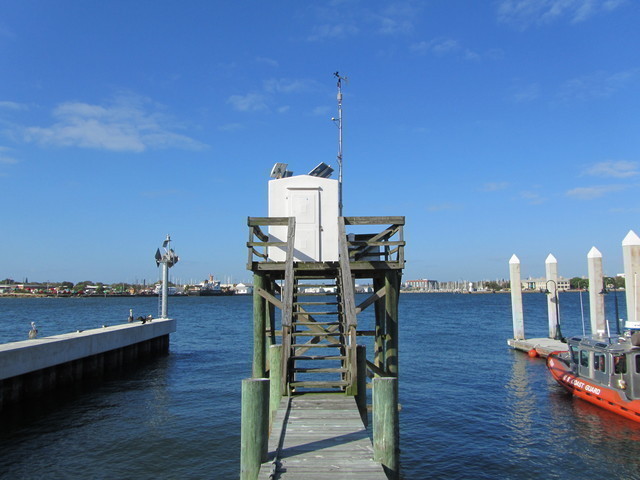 NOAA tidal gauge: St. Petersburg
7.3 inches of local SLR since 1947 (2.71 mm / year).
Photo| Sherri Swanson
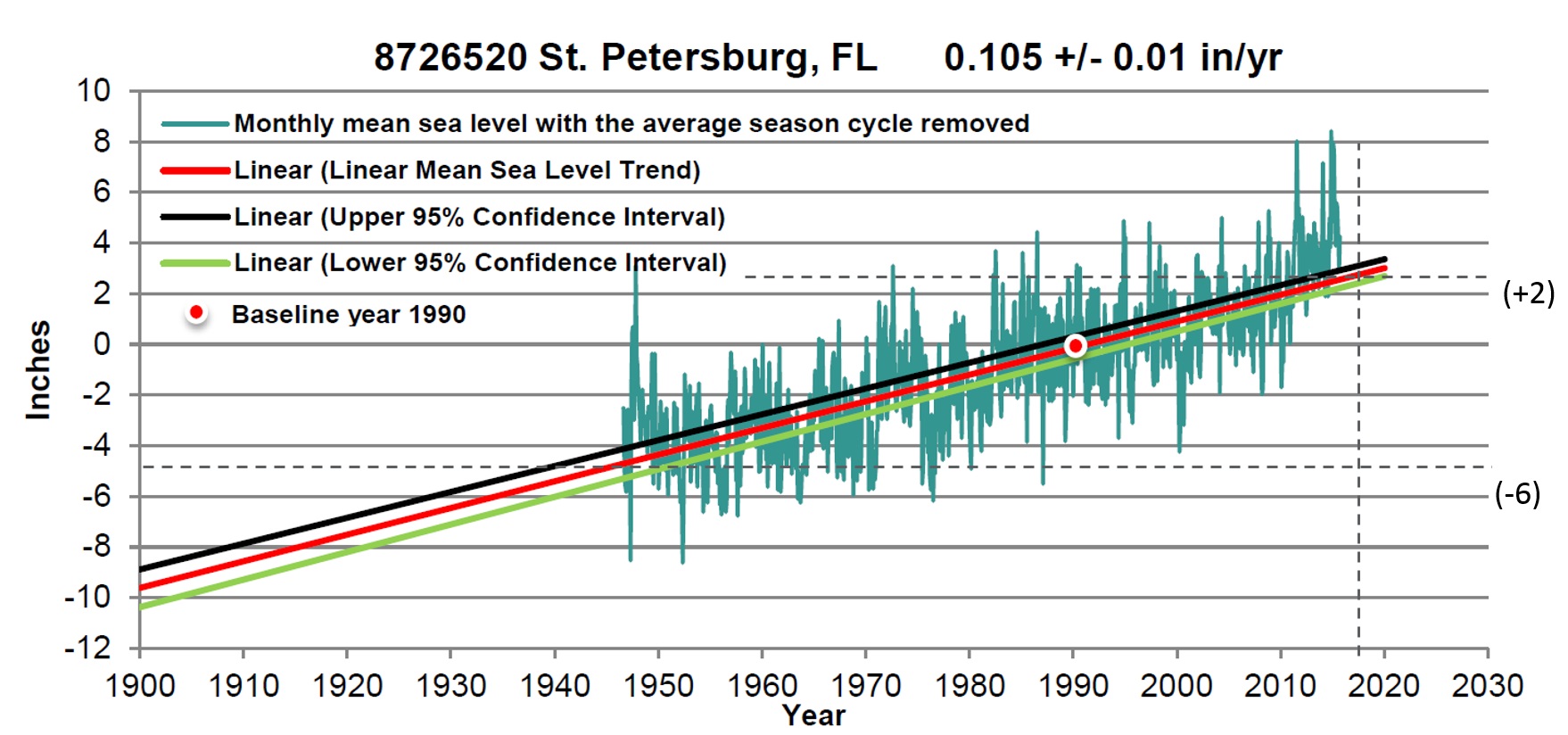 Bayfront Park post Hurricane Hermine
Source: National Oceanic and Atmospheric Association – St. Petersburg Tide Gauge
Sea Level Rise Projections
Our region is projected to experience 
12 to 18 inches of SLR by 2050
(Intermediate to Intermediate high 
NOAA 2017 scenarios)
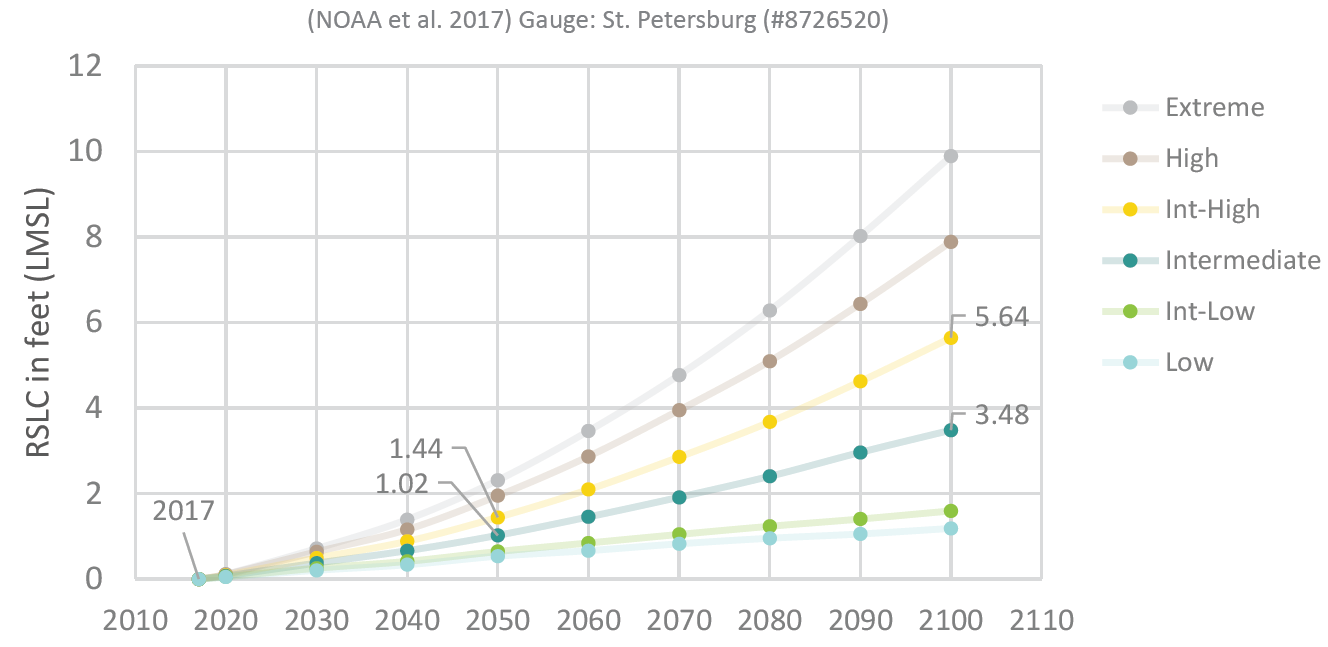 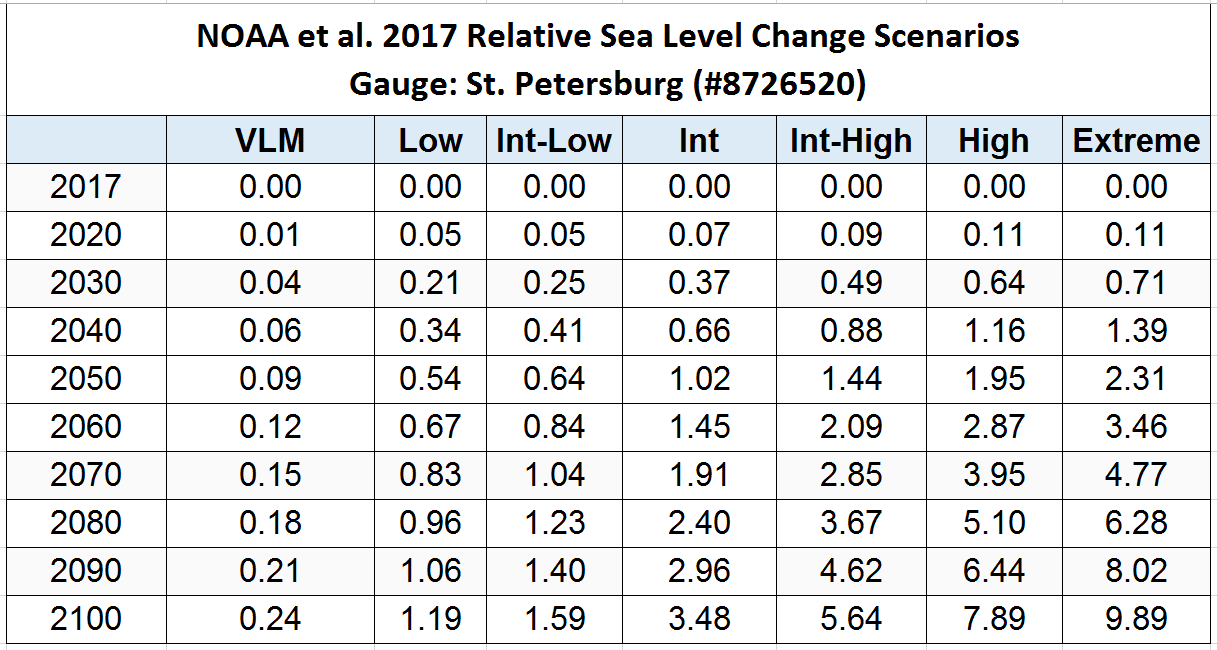 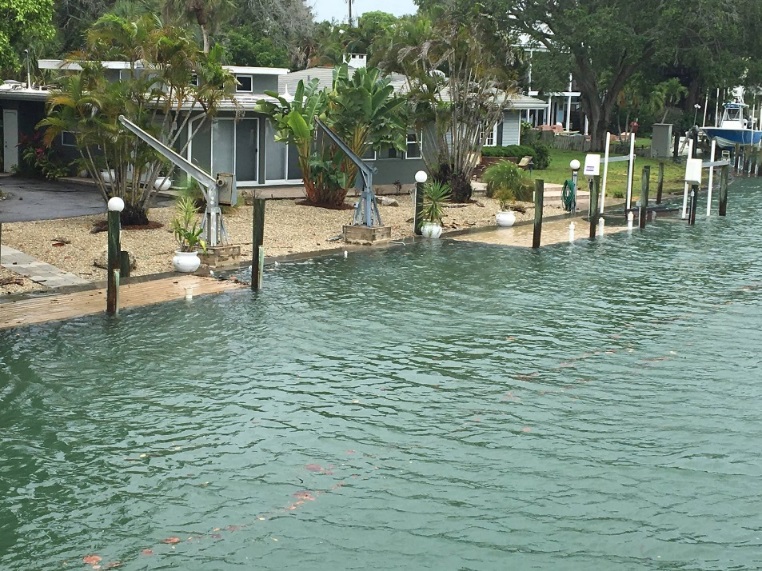 Storm Surge
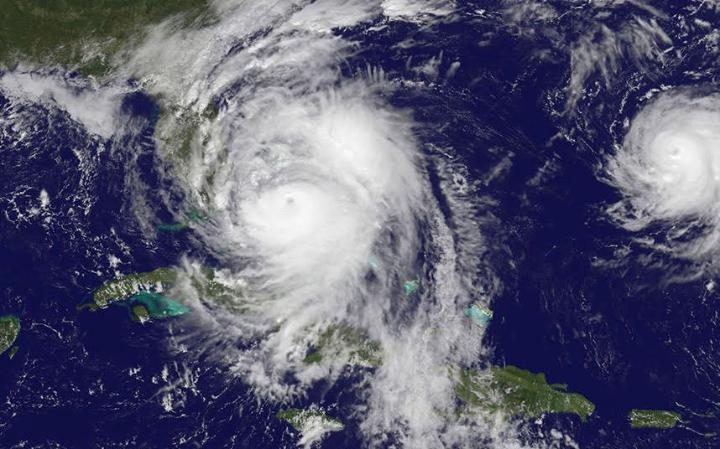 Higher storm surges in 2050
Category 1 in 2050 will resemble today’s Category 2

Hurricanes & Tropical Storms
Hurricane Mathew
(Oct. 2016)
Tropical Storm Colin (June 2016)
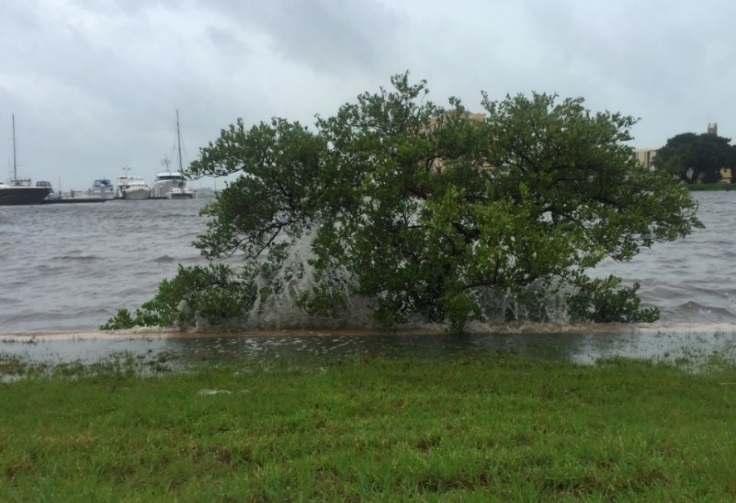 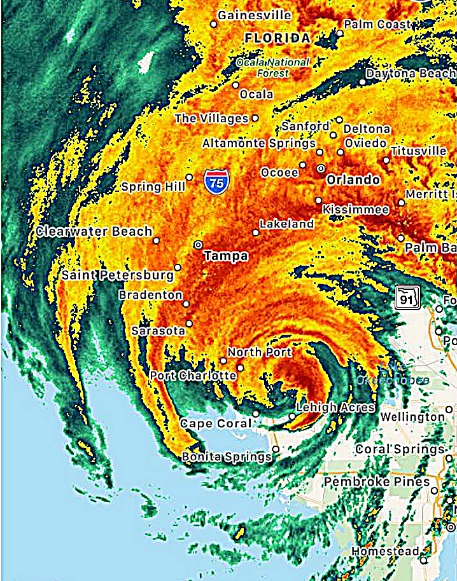 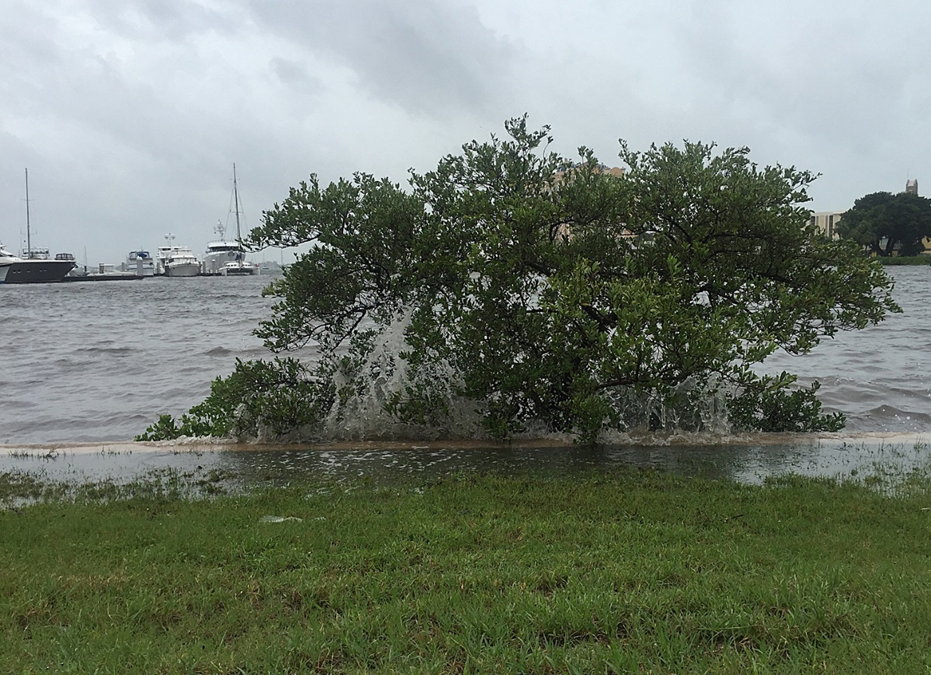 Tropical Storm Hermine  (Sept. 2016)
Photo| Sherri Swanson
Hurricane Irma
(Sept. 2017)
[Speaker Notes: Will hurricane’s increase and/or be stronger? Mixed science on this – there is science predicting stronger storms that feed on warmer waters.]
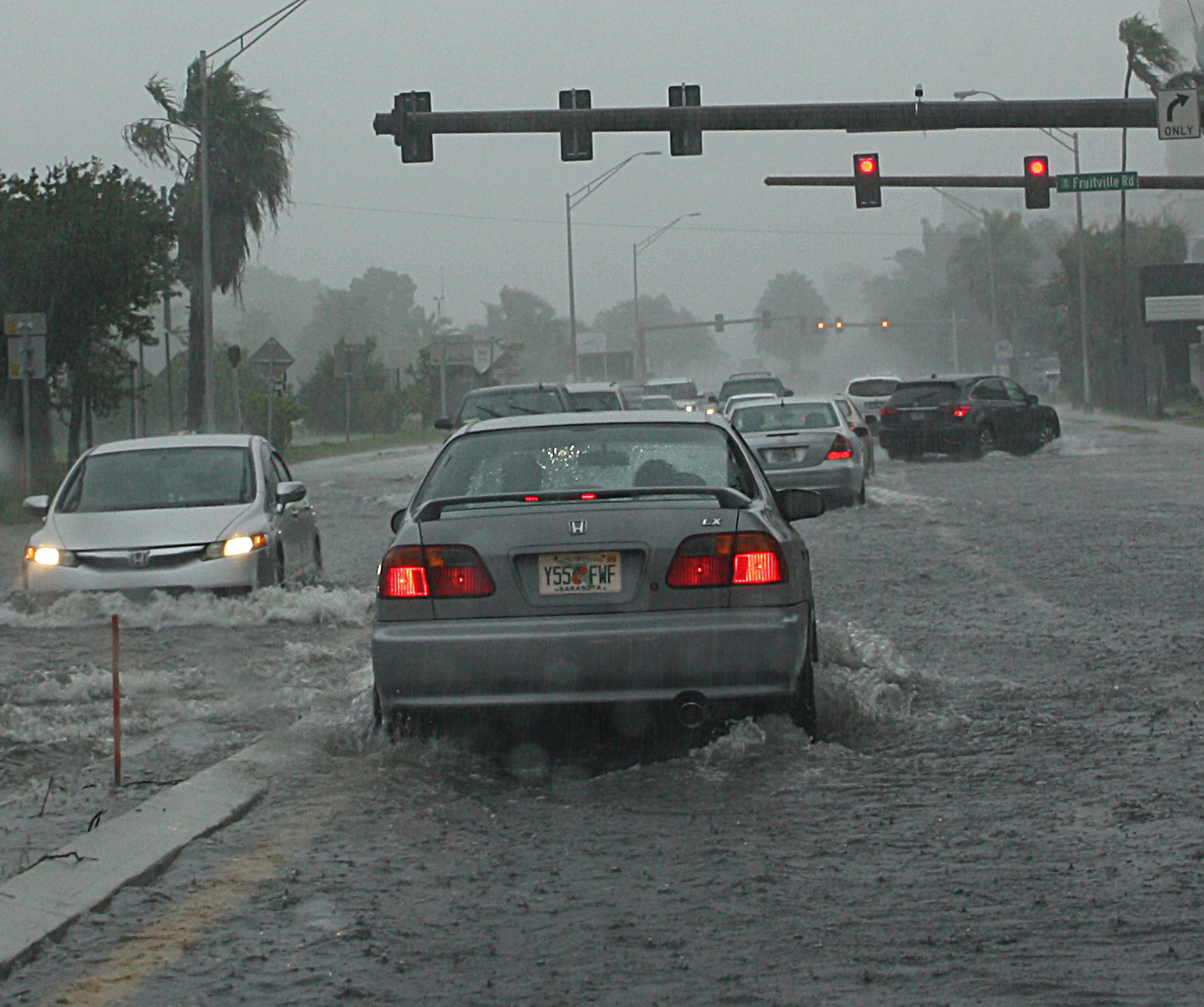 Extreme Precipitation
Increasing across Southeastern US 
(NOAA National Center for Environmental Information)

5-10% increase by 2050
National Climate Assessment’s SE United States vs. local gauges

Seasonal and interannual variability
Photo| Sherri Swanson
[Speaker Notes: This picture is from a hard rain event – not a hurricane or named storm.]
Extreme Heat
Average mean temperature has ↑ 2.2o F since 1965 
(Source: Florida Climate Center, Data station 5mi ESE from Bradenton)
Air temperature ↑ 3.6oF – 5.4oF by 2050
50 to 60 days over 95o F / year
Sarasota Bay ↑ 1.3o – 5oF
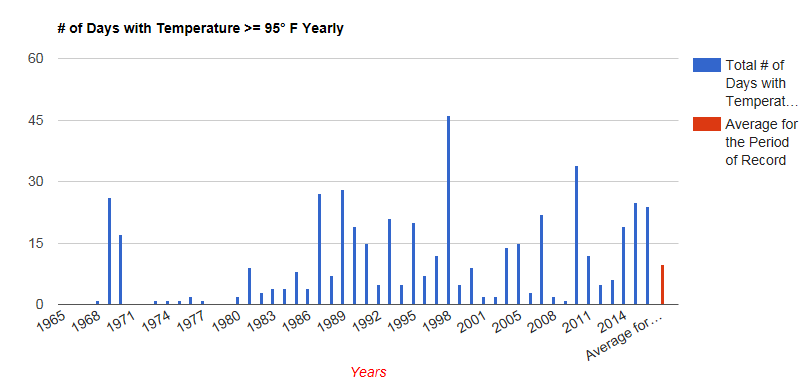 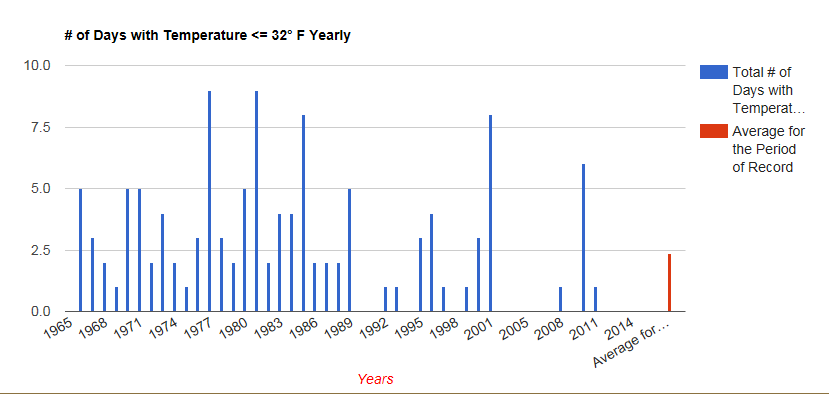 Step 2 - Infrastructure Inventory and Mapping
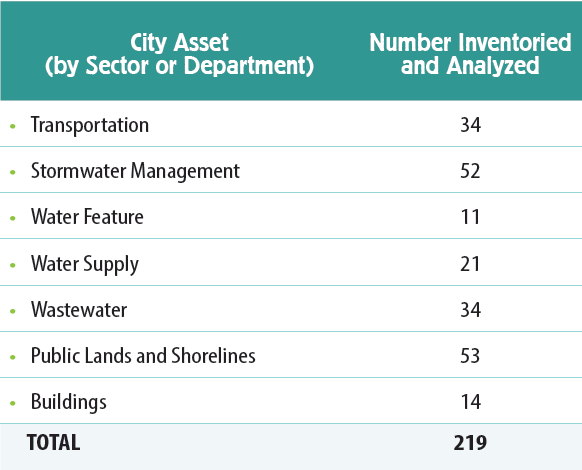 Photo| Sherri Swanson
Step 3 - Vulnerability Assessment
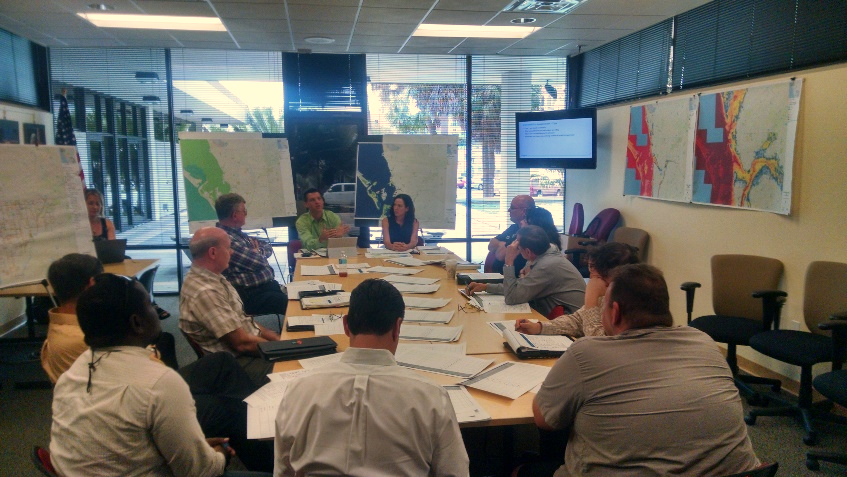 Focus
Critical assets
Evacuation routes
High risk assets

Calculated Risk 
Sensitivity X Adaptive Capacity 
Likelihood X Consequence
Photo| Stevie Freeman-Montes
Vulnerability Scoring
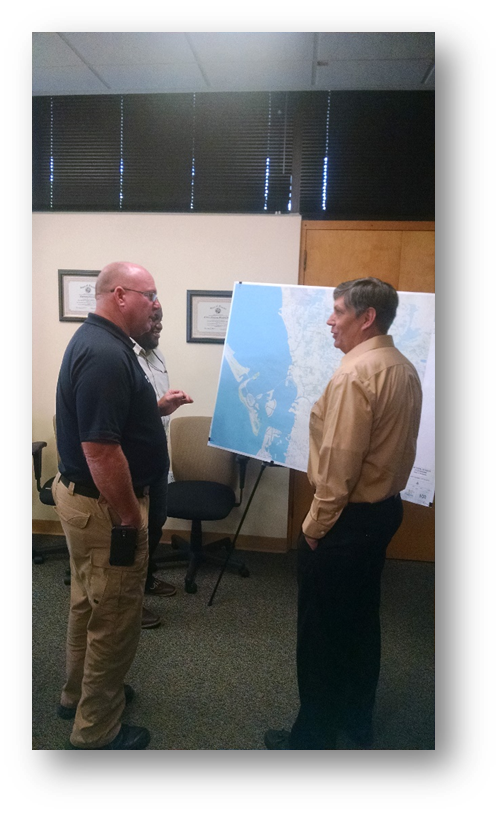 Vulnerability = Sensitivity Score X Adaptive Capacity Score
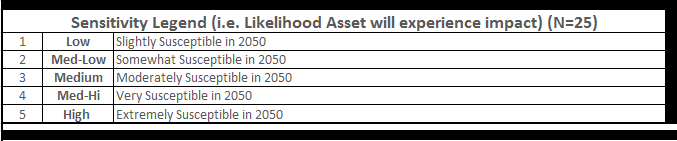 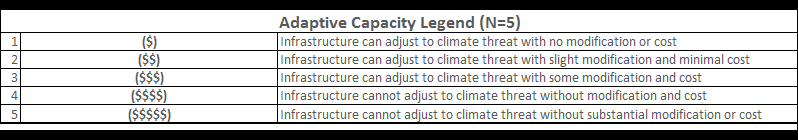 Photo| Stevie Freeman-Montes
[Speaker Notes: Asked – is this asset currently experiencing impacts? Now look at the maps – is this asset projected to experience impacts in 2050? Tell us how susceptible it is to experience climate impact by 2050?
Adaptive capacity is asking folks to rank how well the infrastructure can adjust on its own with a 1-5.]
Risk Assessment
Risk = Likelihood Score X Consequences Score
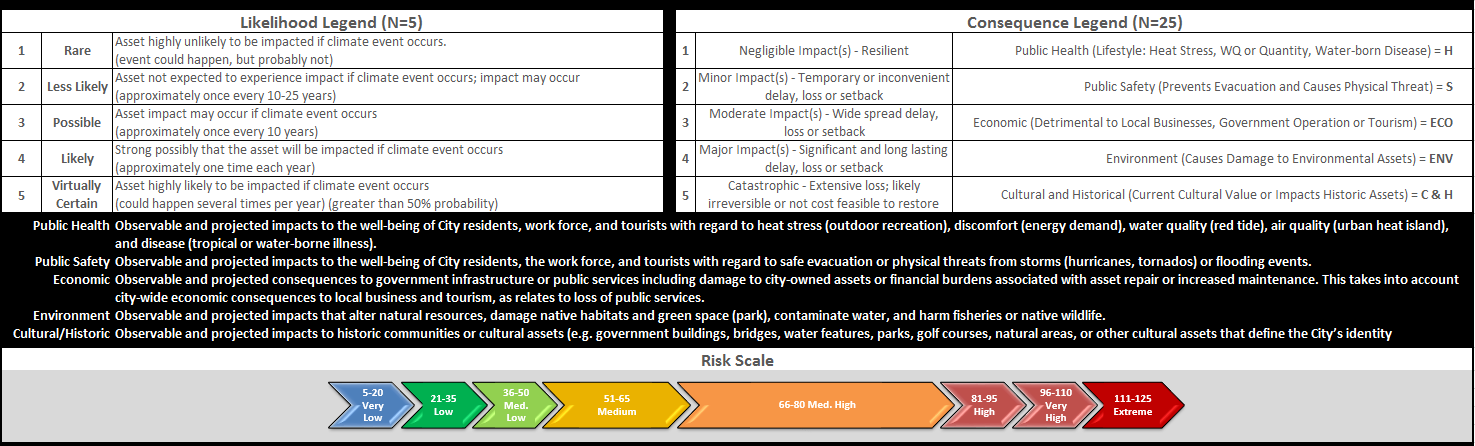 Step 4 - Prioritize Vulnerabilities
Priority Infrastructure
Risk
Vulnerability
Transportation
Thirty-four (34) transportation assets were evaluated; fifteen (15) were deemed most vulnerable
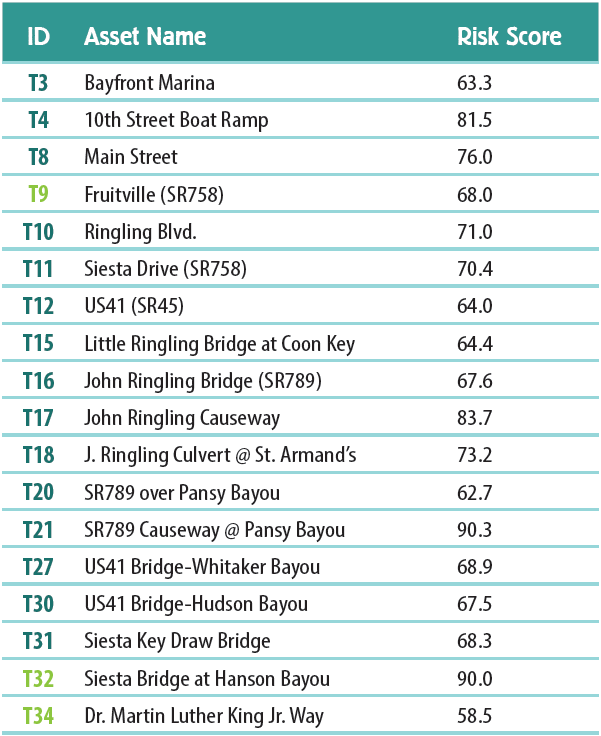 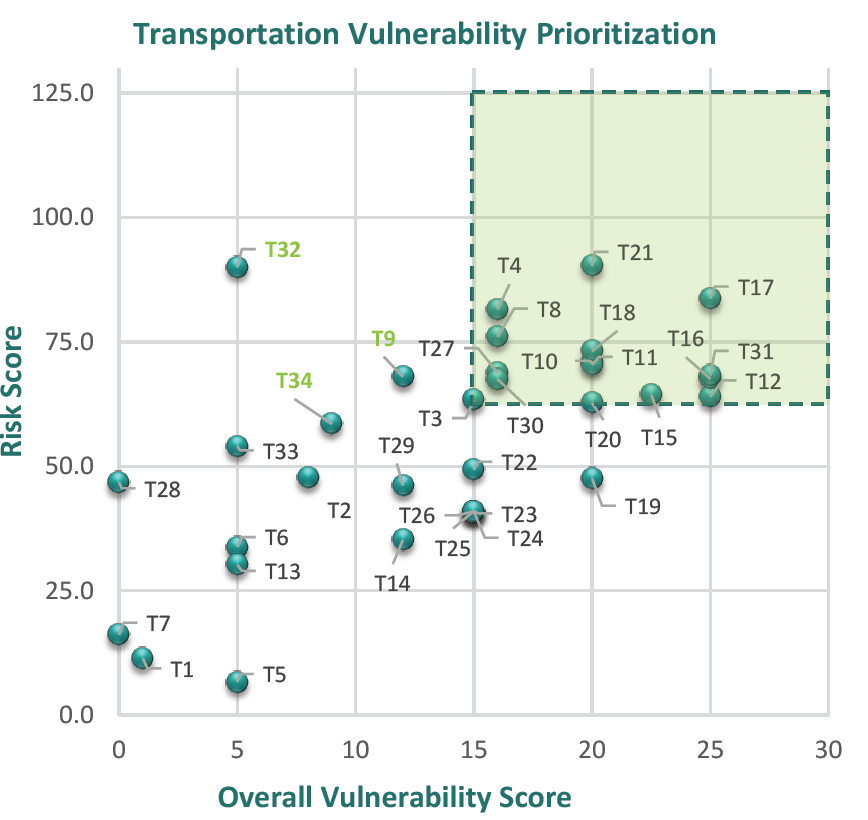 Stormwater
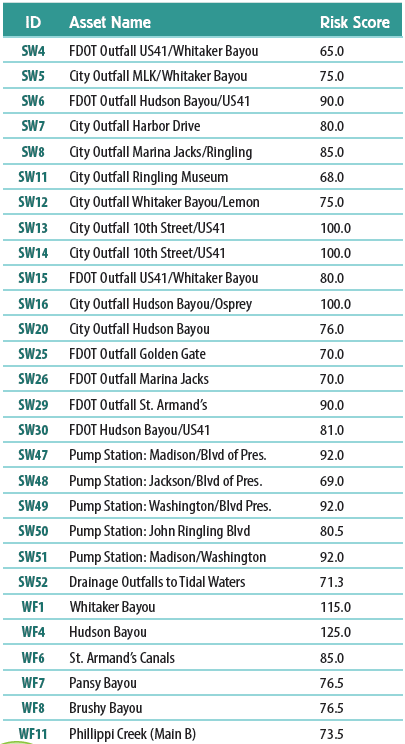 Fifty-two (52) stormwater assets were evaluated; twenty-nine (29) were deemed most vulnerable
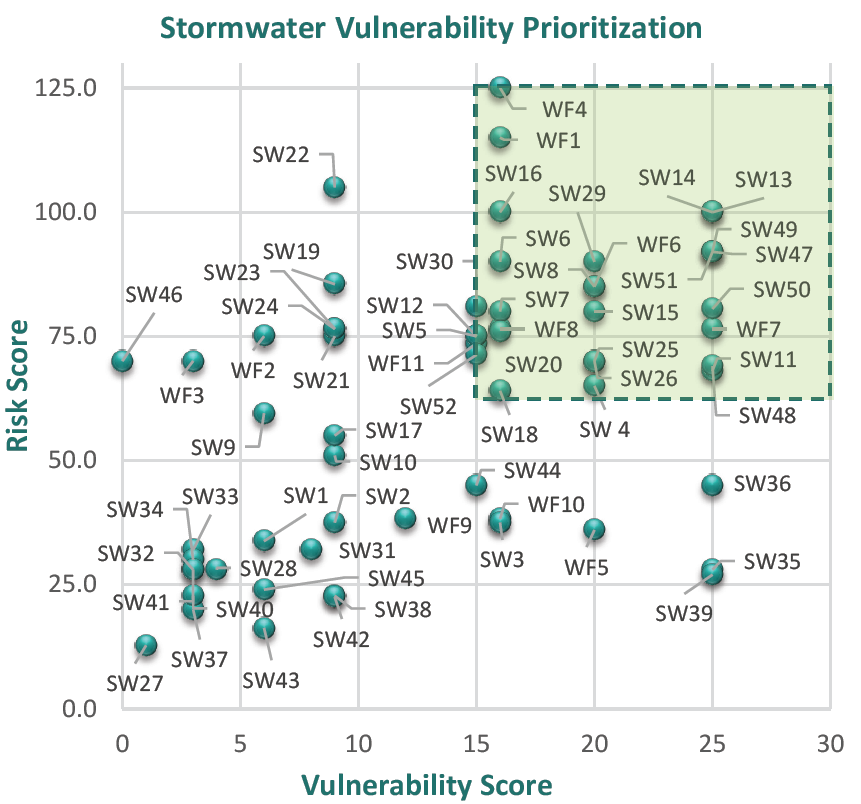 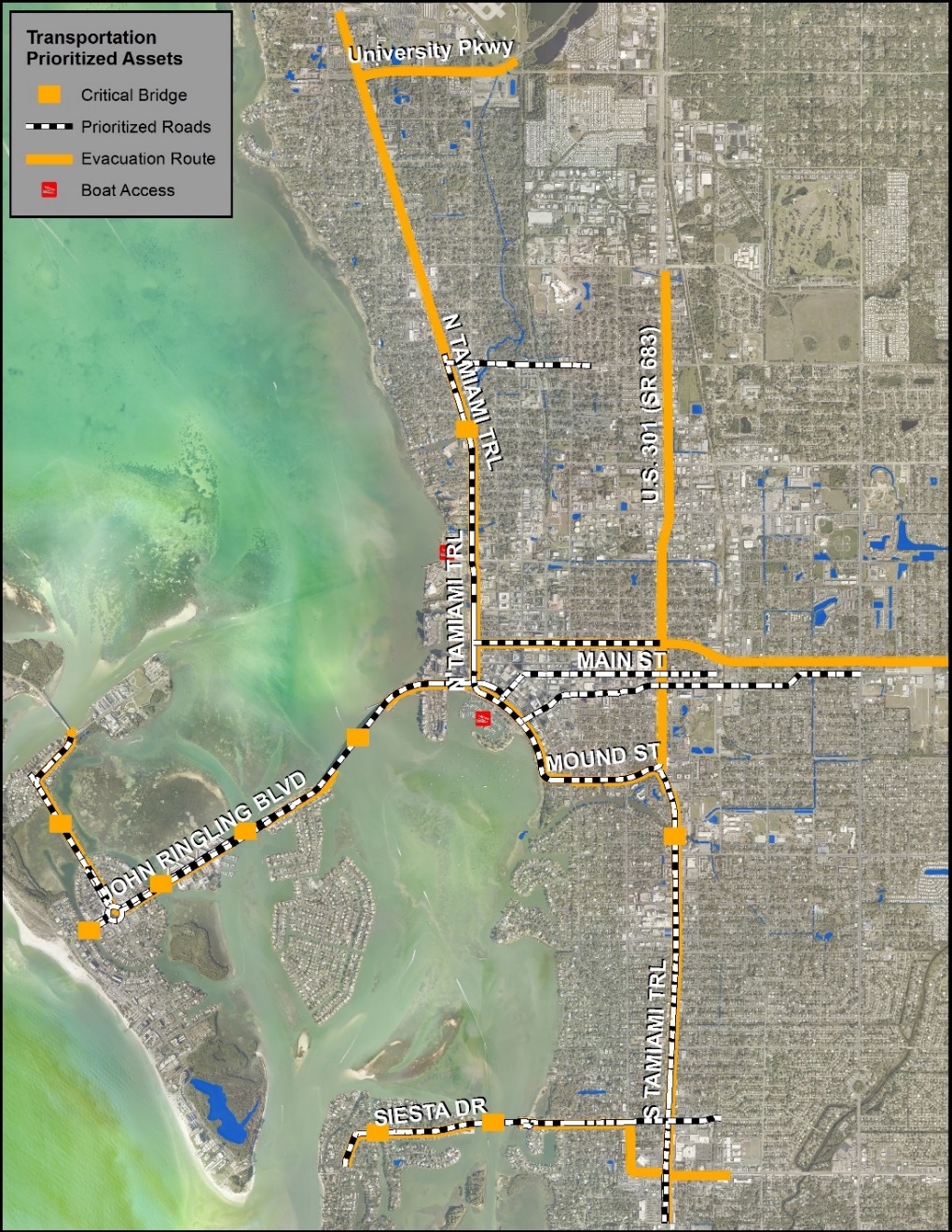 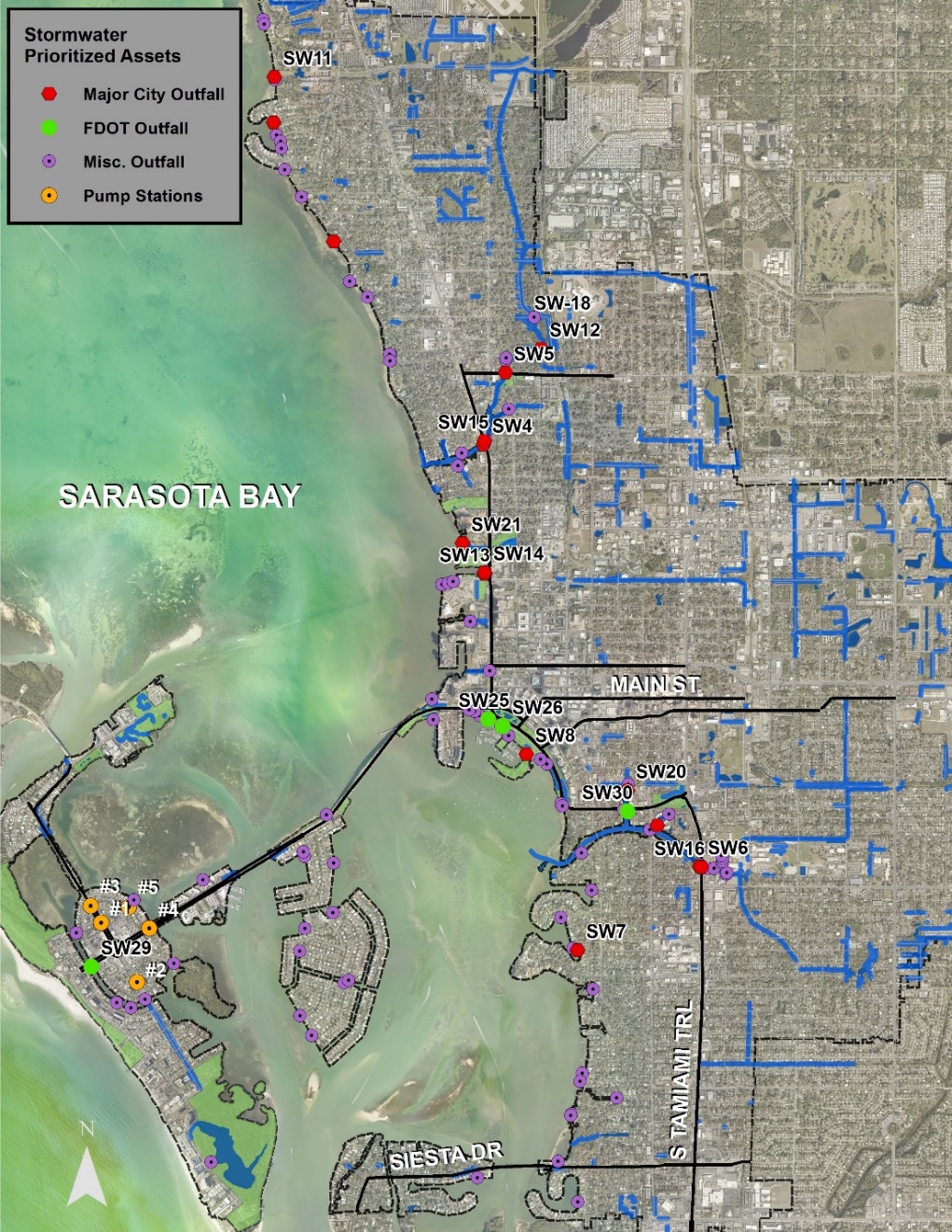 [Speaker Notes: Skip if needed]
Water Supply
Twenty-one (21) water supply assets were evaluated; four (4) were deemed most vulnerable
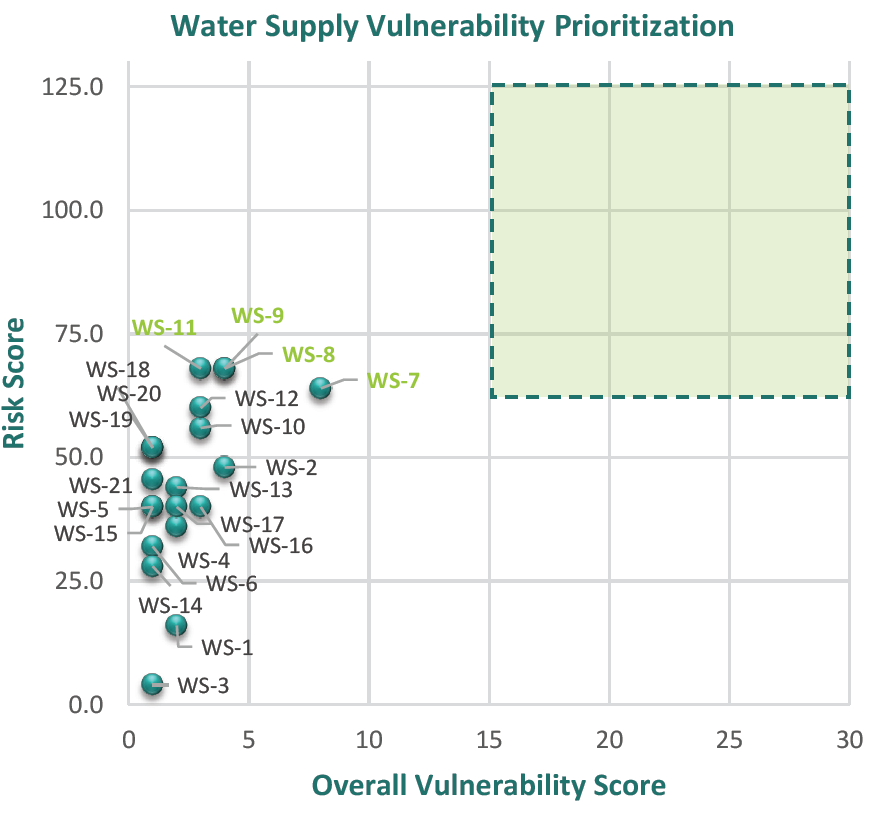 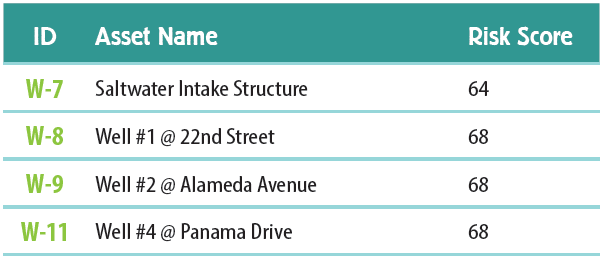 Wastewater
Thirty-four (34) wastewater assets were evaluated; seven (7) were deemed most vulnerable
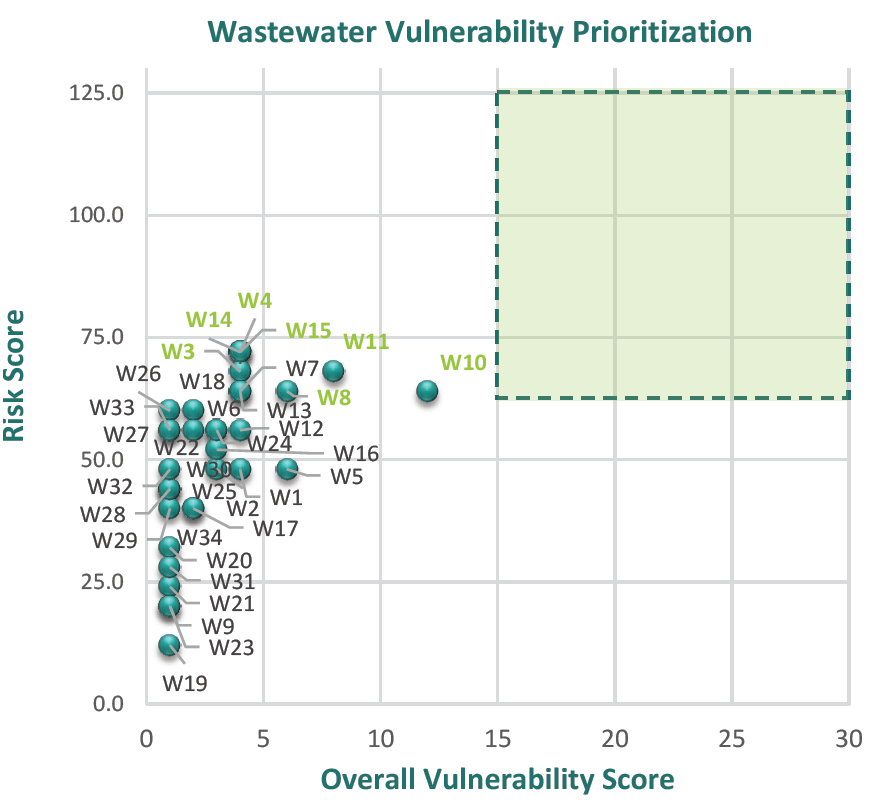 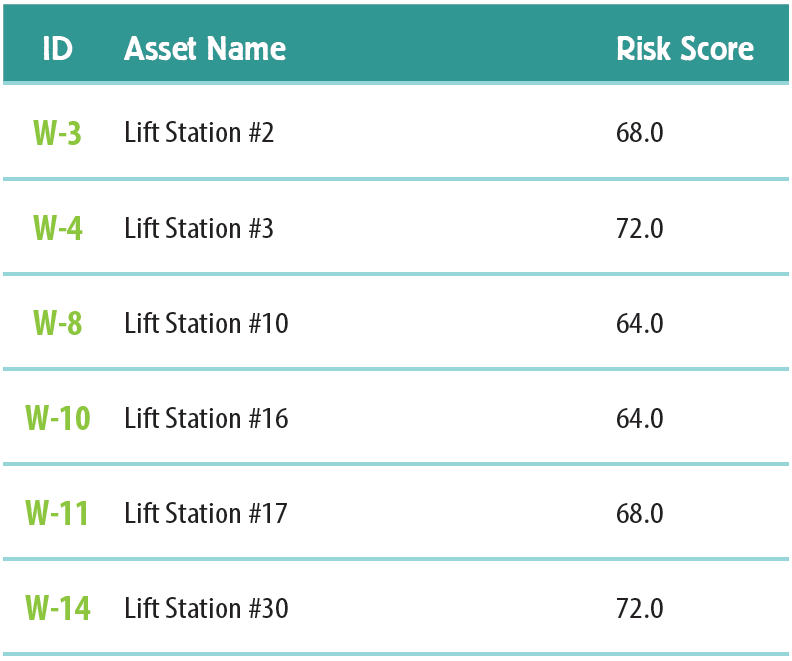 Public Lands and Shorelines
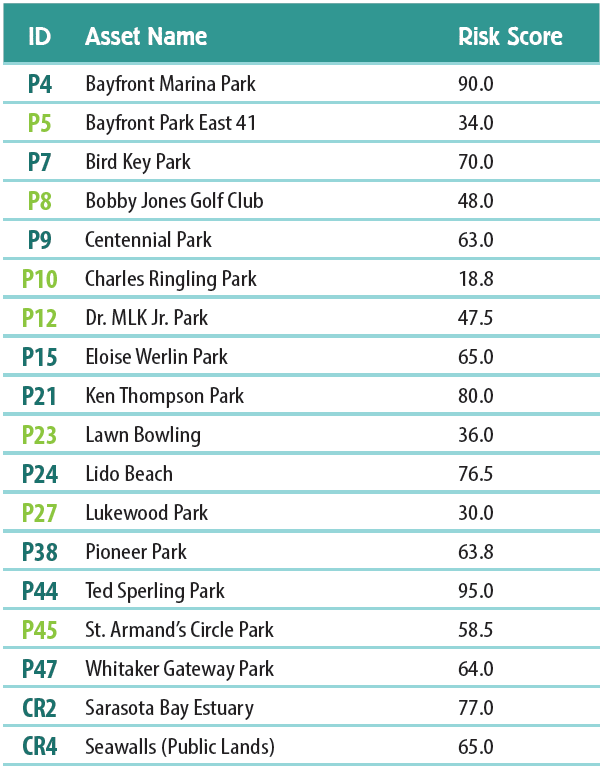 Forty-seven (47) public lands and six (6) shorelines were evaluated; nine (9) public lands and two (2) shorelines were deemed most vulnerable
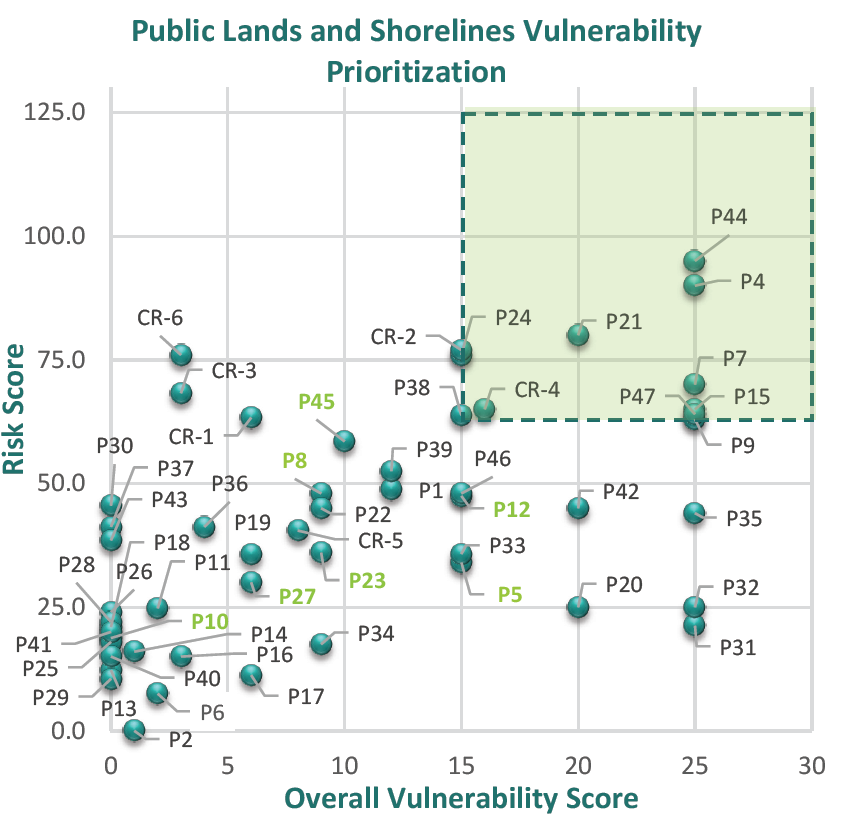 Critical Buildings
Fourteen (14) critical buildings were evaluated; four (4) were deemed most vulnerable
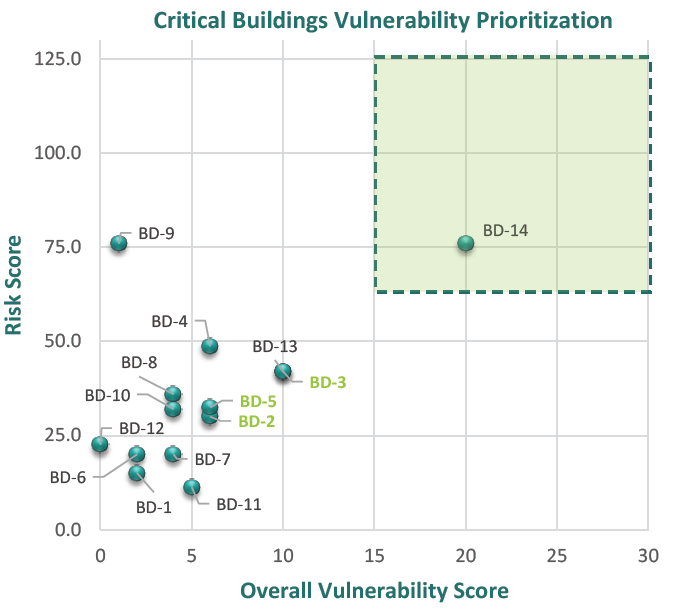 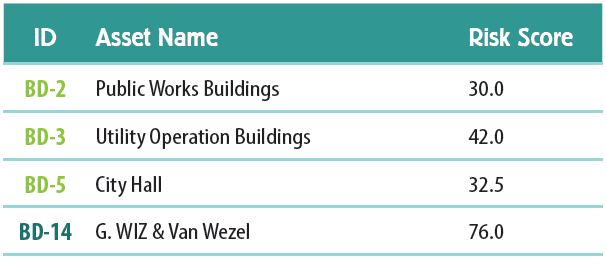 Vulnerabilities
Prioritized eighty (80) infrastructure assets (out of 219 evaluated)
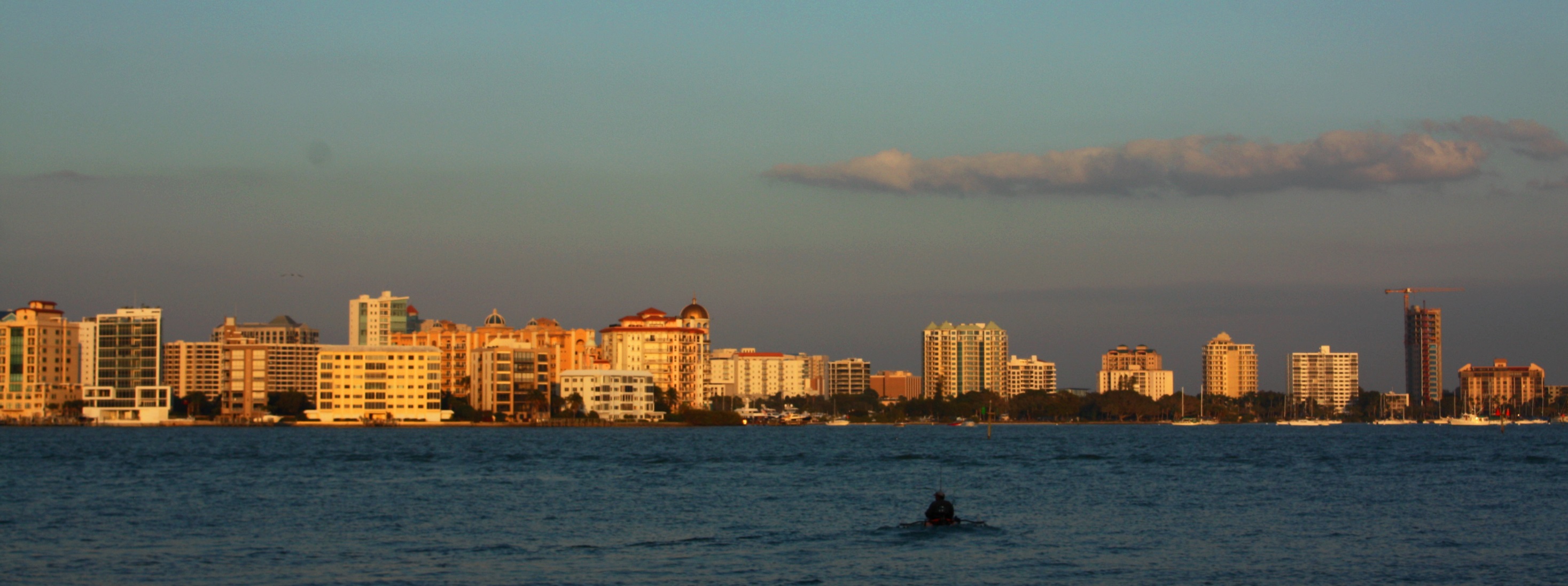 26
[Speaker Notes: Twenty four (24) additional infrastructure assets that were not initially rated as high risk and vulnerability were prioritized due to site-specific conditions and local knowledge]
Step 5 – Identify Adaptation Strategies
Measures developed for eighty (80) assets deemed most vulnerable or critical
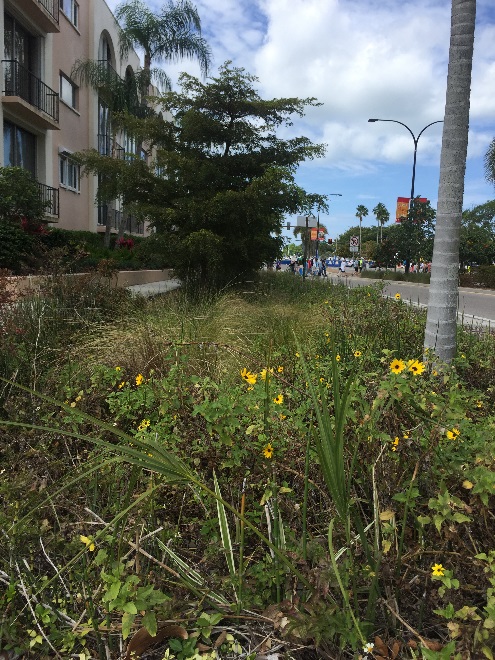 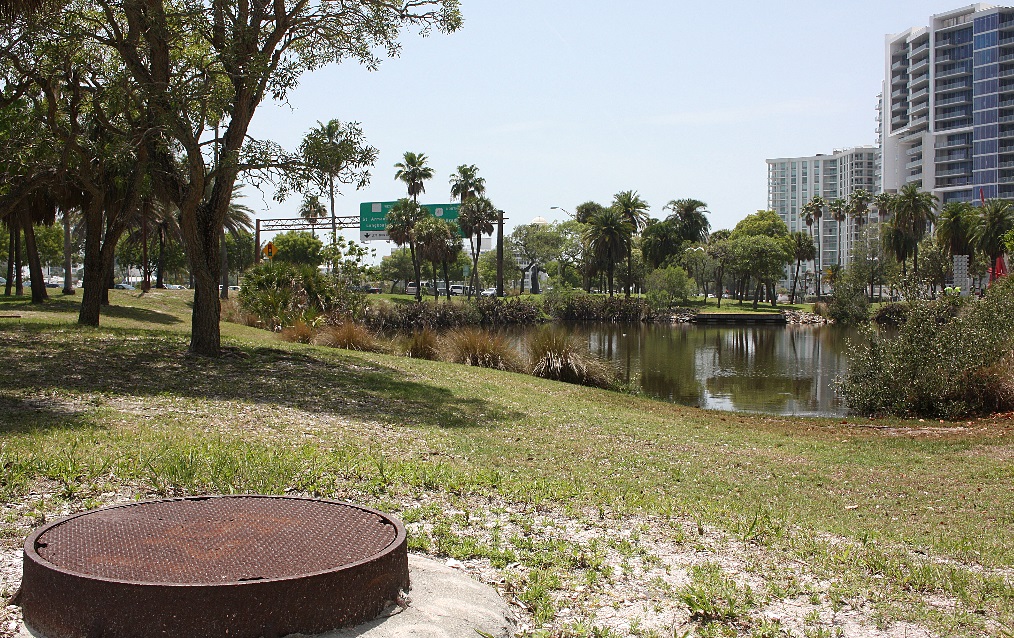 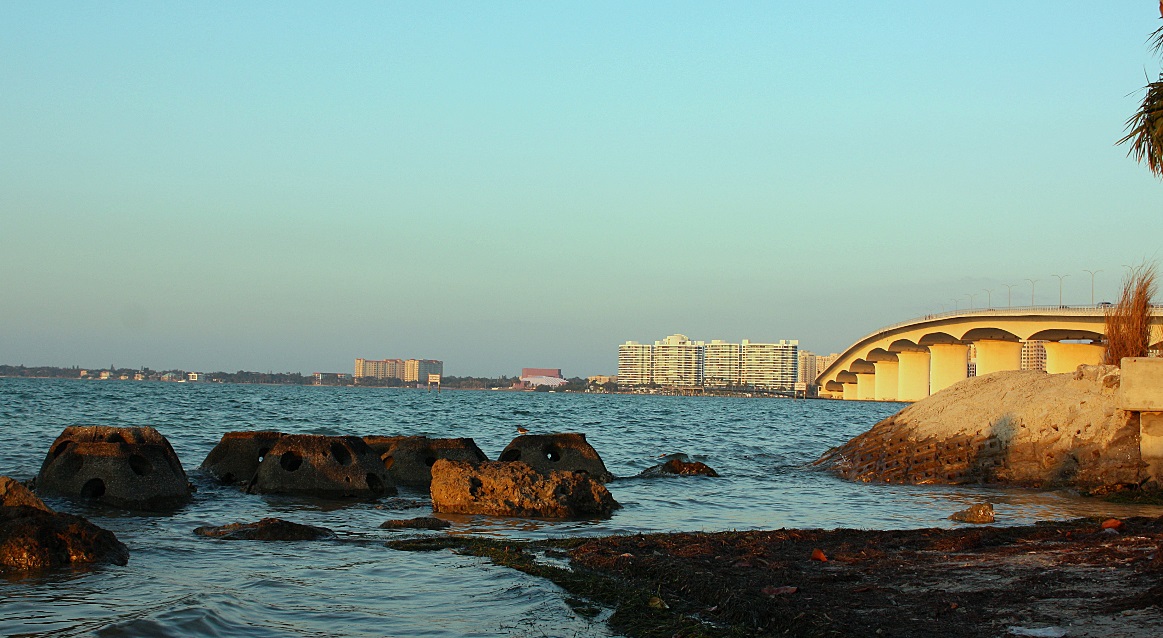 Transportation Vulnerabilities
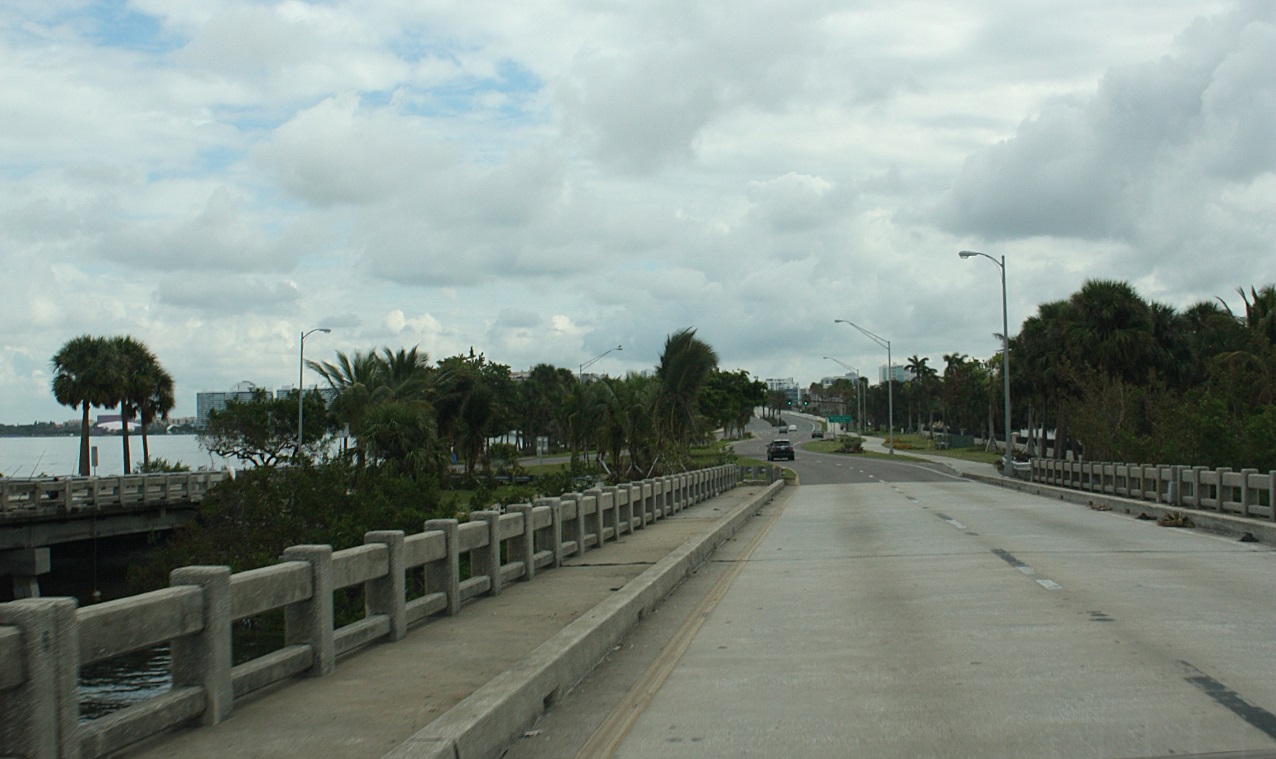 King Tides and sunny day flooding
Flooded emergency evacuation routes 
Flooded bridge approaches and causeways 
Wind (lateral/uplift forces) on  bridges
Wave energy on bridges and seawalls 
Storm surge in boat basins 
City/public boat launch for emergency vehicles 
Pedestrians use decreases due to heat 
Salt corrosion
Public safety 
Landscape mortality from heat, salt, drought 
UHI effect (more asphalt; more heat)
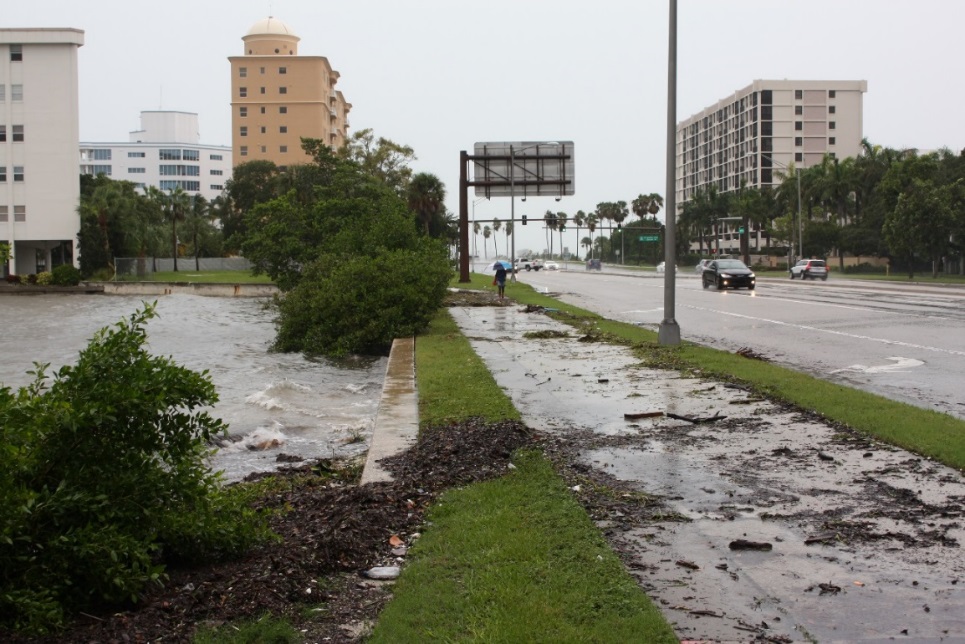 [Speaker Notes: These are all the ways we identified our transportation assets were vulnerable….]
Transportation Adaptation Measures
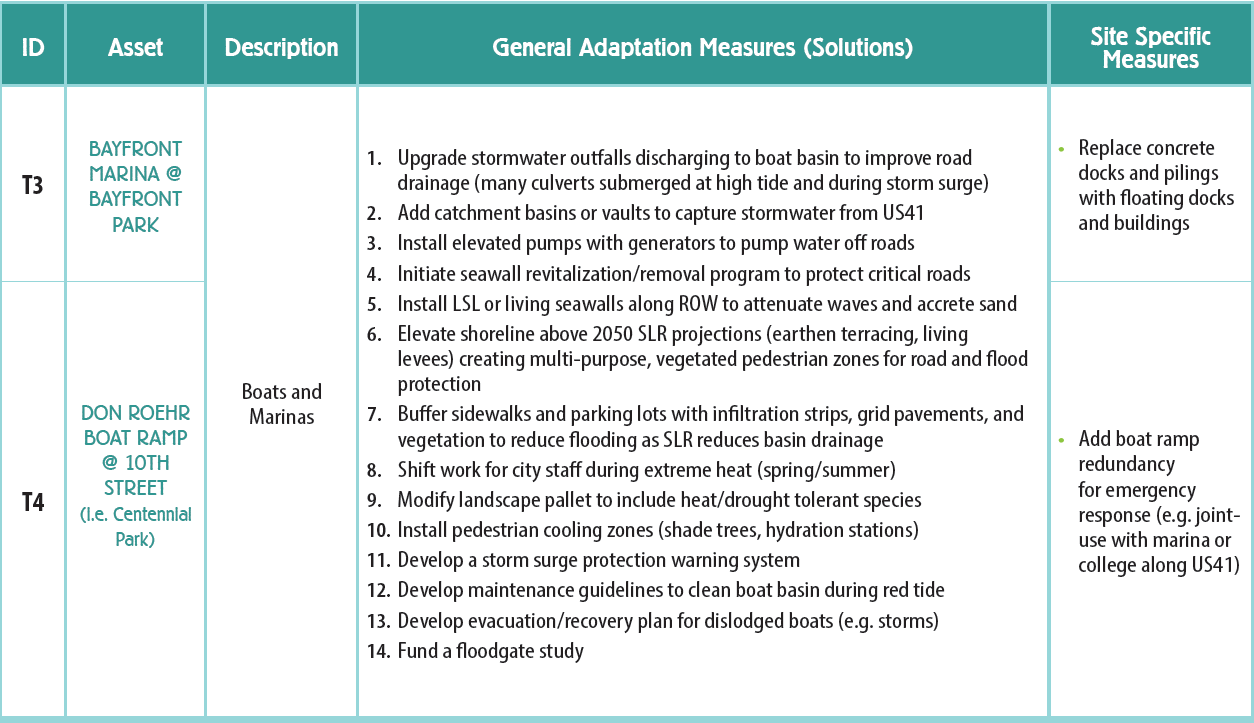 [Speaker Notes: Here are two examples of the asset and then the adaptation measures (or solutions). There are also site specific solutions in addition to general ones. There are menu of options….]
Stormwater Adaptation Measures
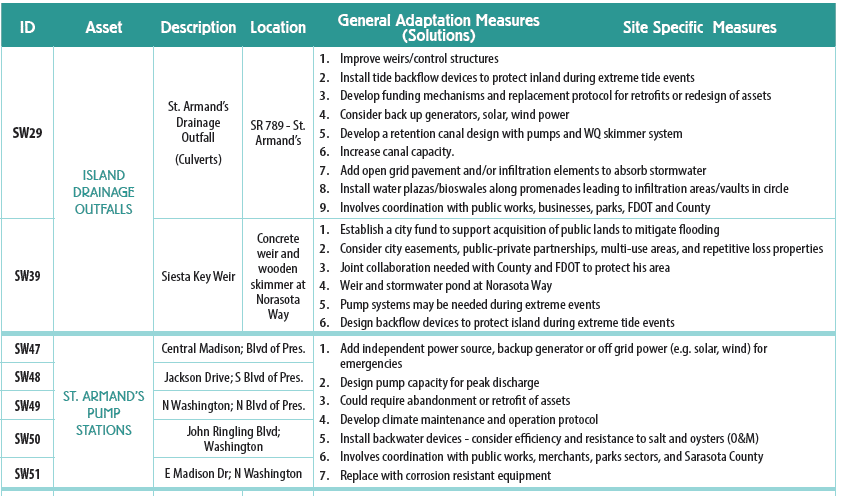 30
Water Supply Vulnerabilities and Adaptation Measures
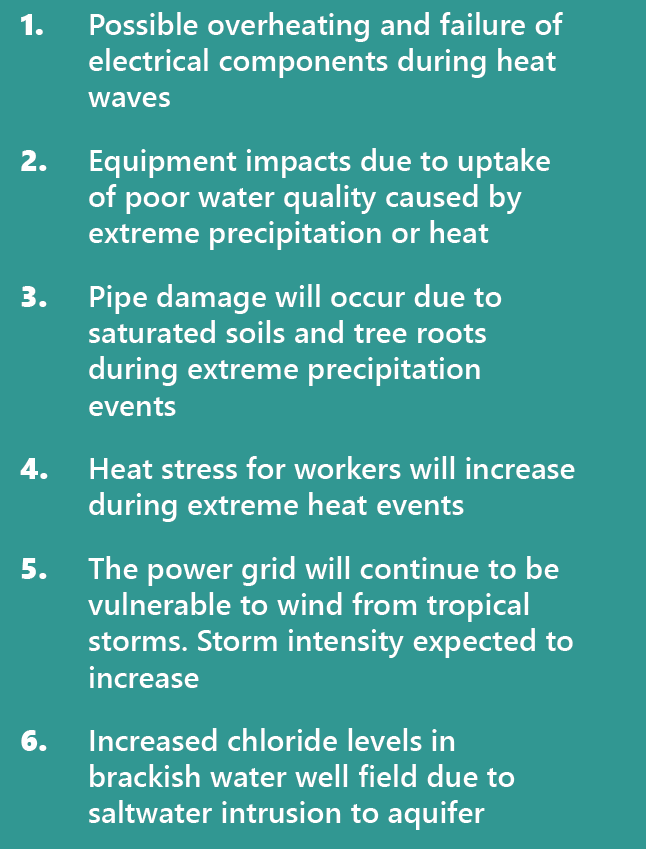 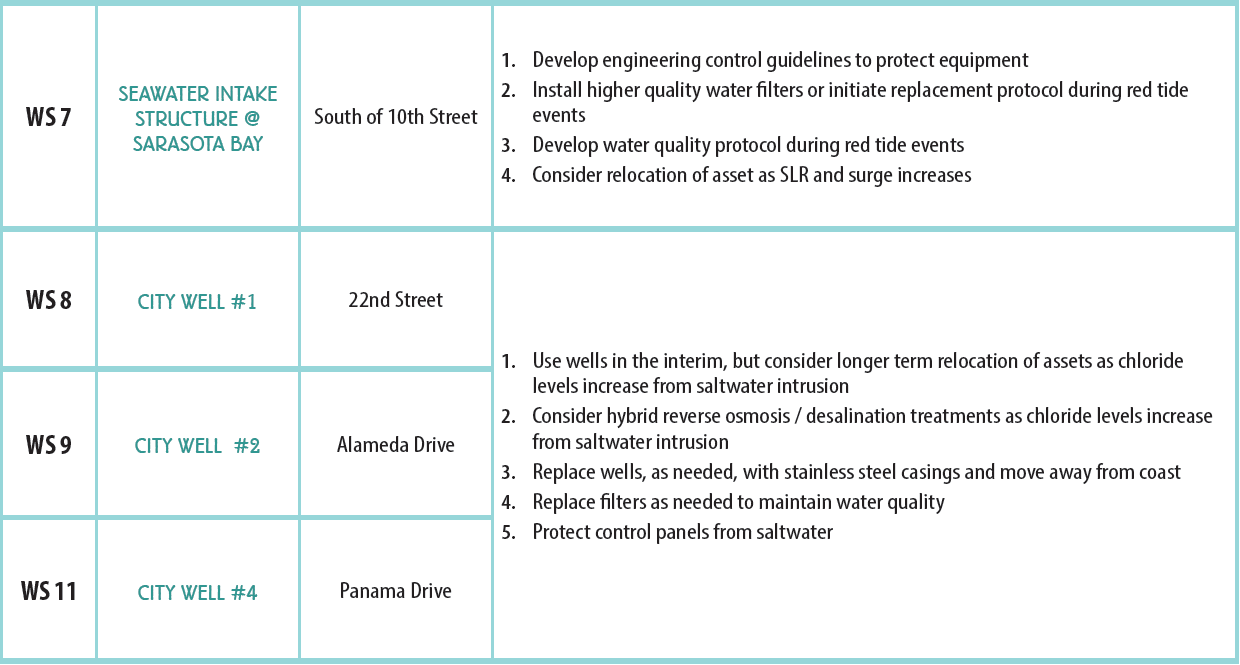 Wastewater Adaptation Measures
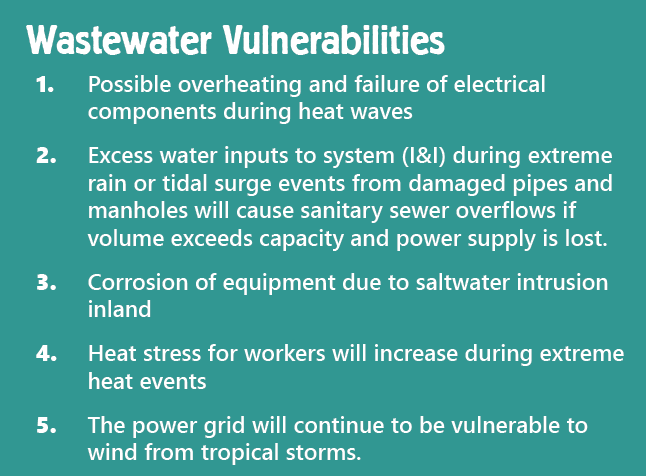 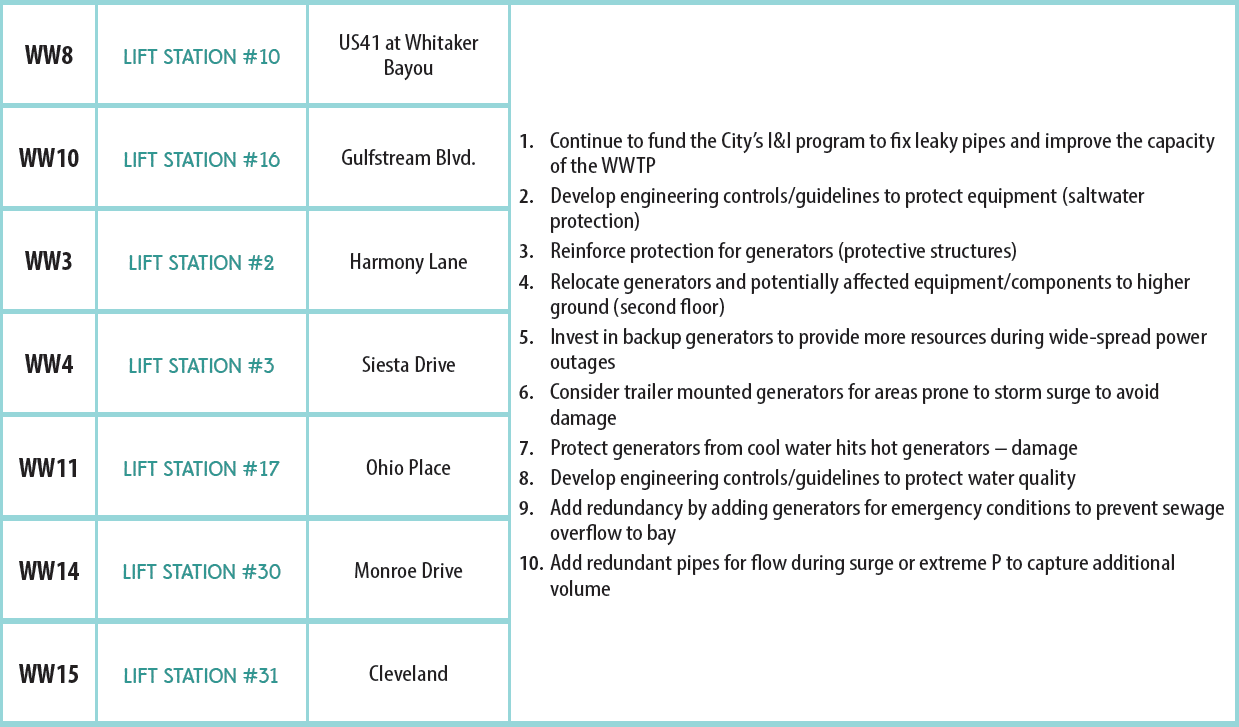 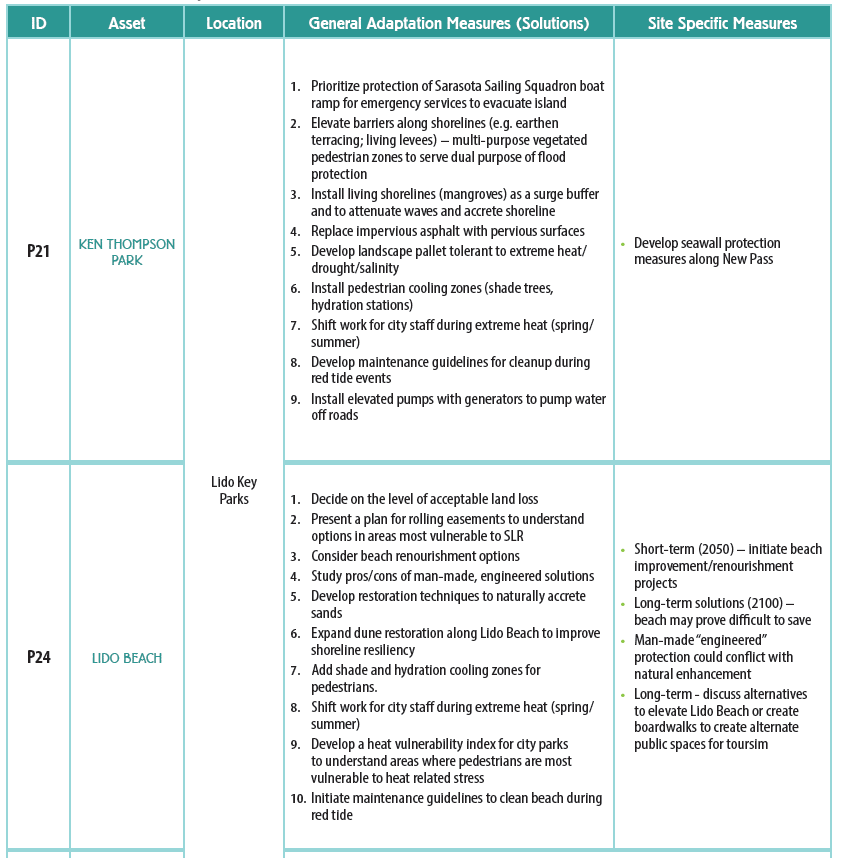 Public Lands Adaptation Measures
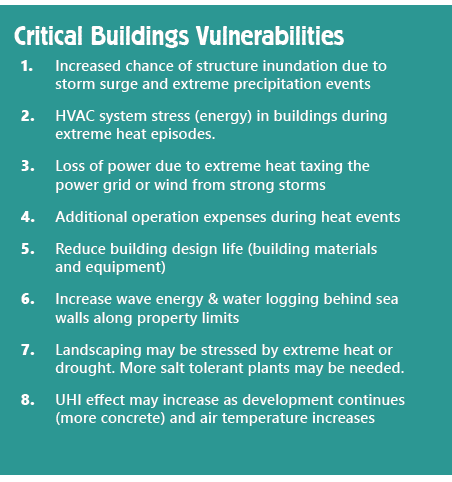 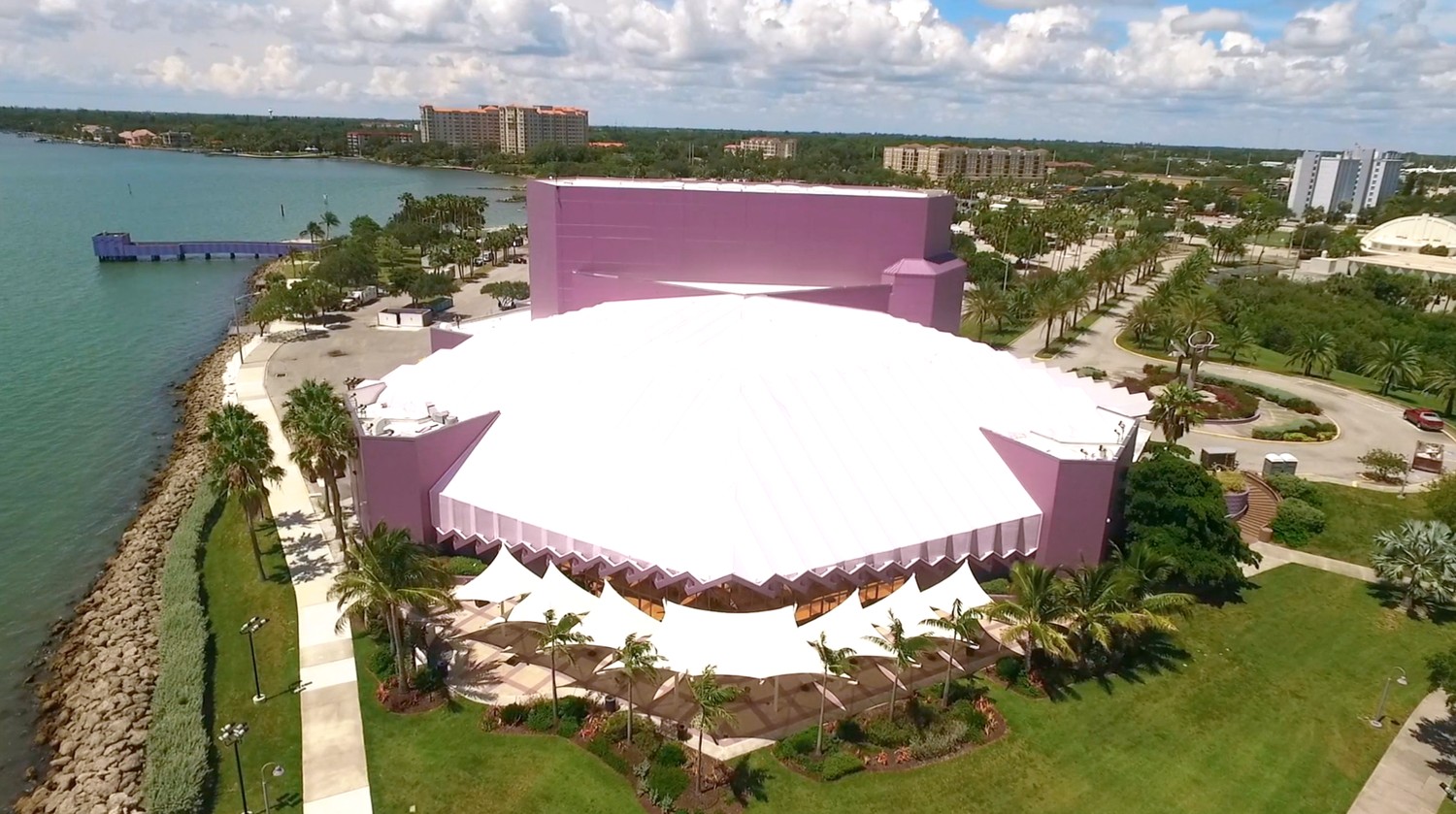 34
Critical Buildings Adaptation Measures
Step 6 – Adaptation Plan
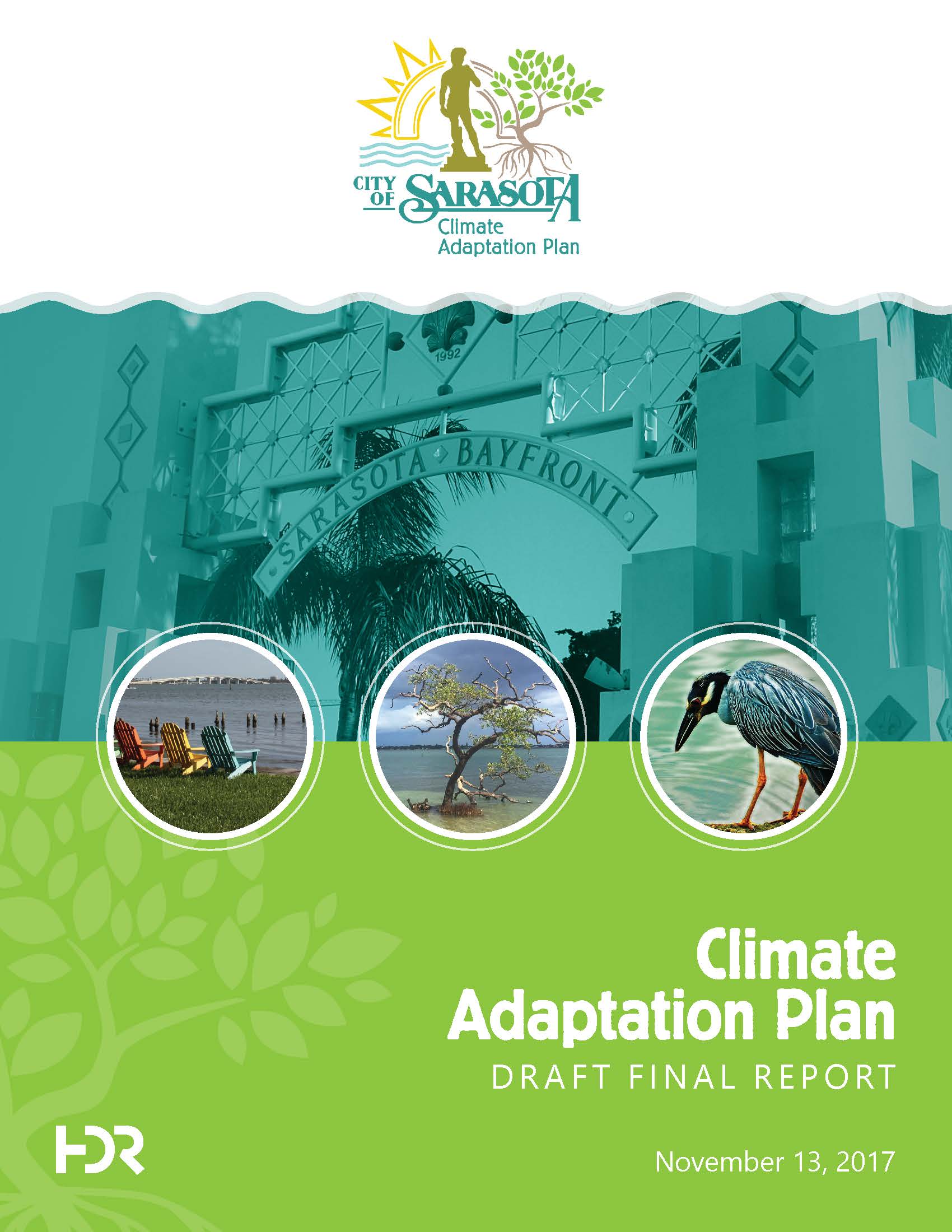 Draft Final Adaptation Plan 
Public Comment Nov. 13-27th
http://www.sarasotafl.gov/SGC

Presented Plan to City Commission
December 4, 2017

Publish Final Adaptation Plan in January 2018
Adaptation Plan
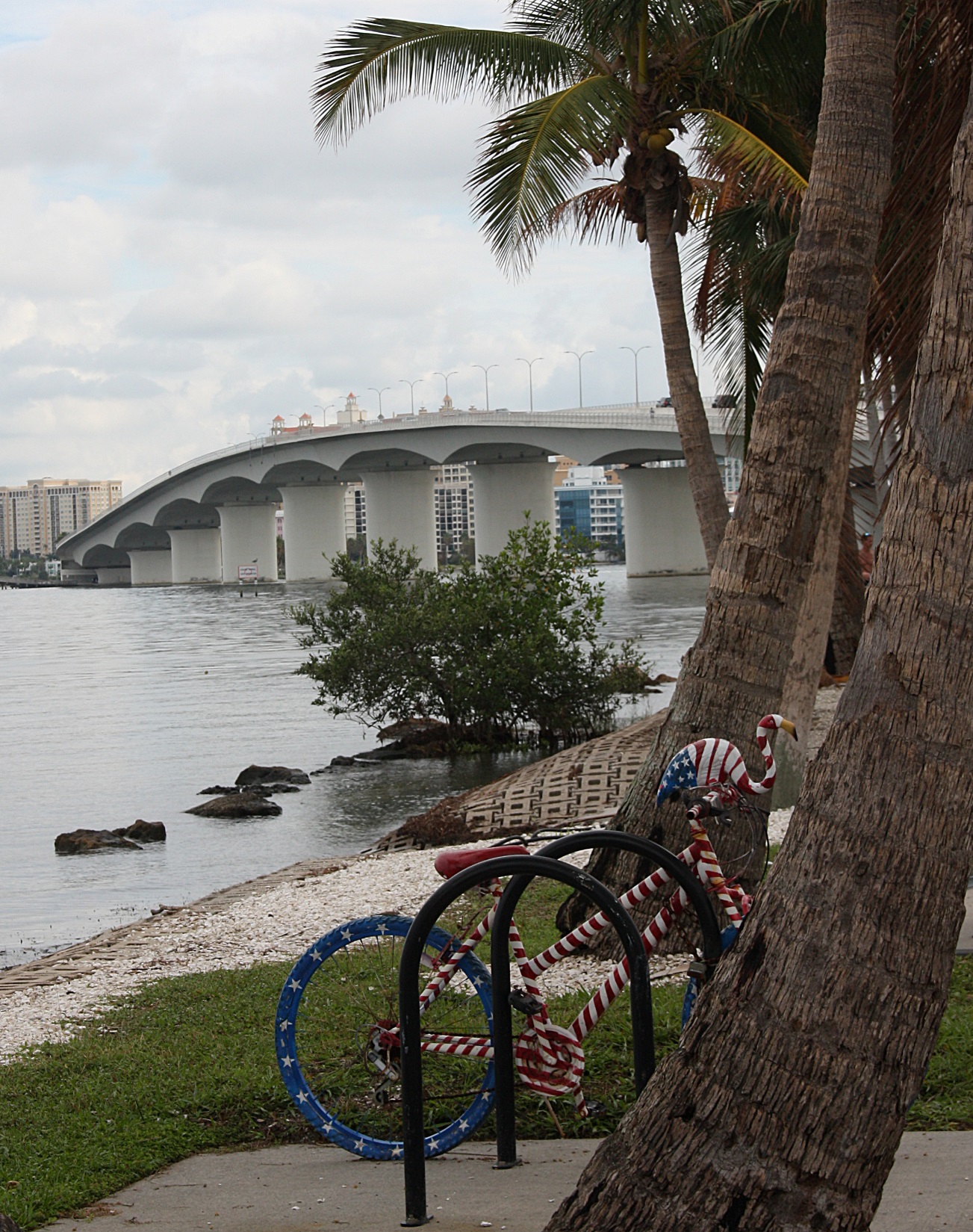 Recommendations
❶Integrate the Adaptation Plan recommendations based on 	direction from the Sarasota City Commission to “utilize 	scientific climate data to better predict future impacts to 	Sarasota”.
❷Integrate climate projections into CIPs, RFPs and RFQs 
❸Support drainage model revisions that incorporate SLR, 	storm surge and extreme precipitation. 
❹Identify funding for climate resiliency and hazard 	mitigation
❺Establish a city fund to acquire public lands for habitat 	protection, stormwater management, and green/blue 	infrastructure projects.
Photo| Sherri Swanson
Adaptation Plan
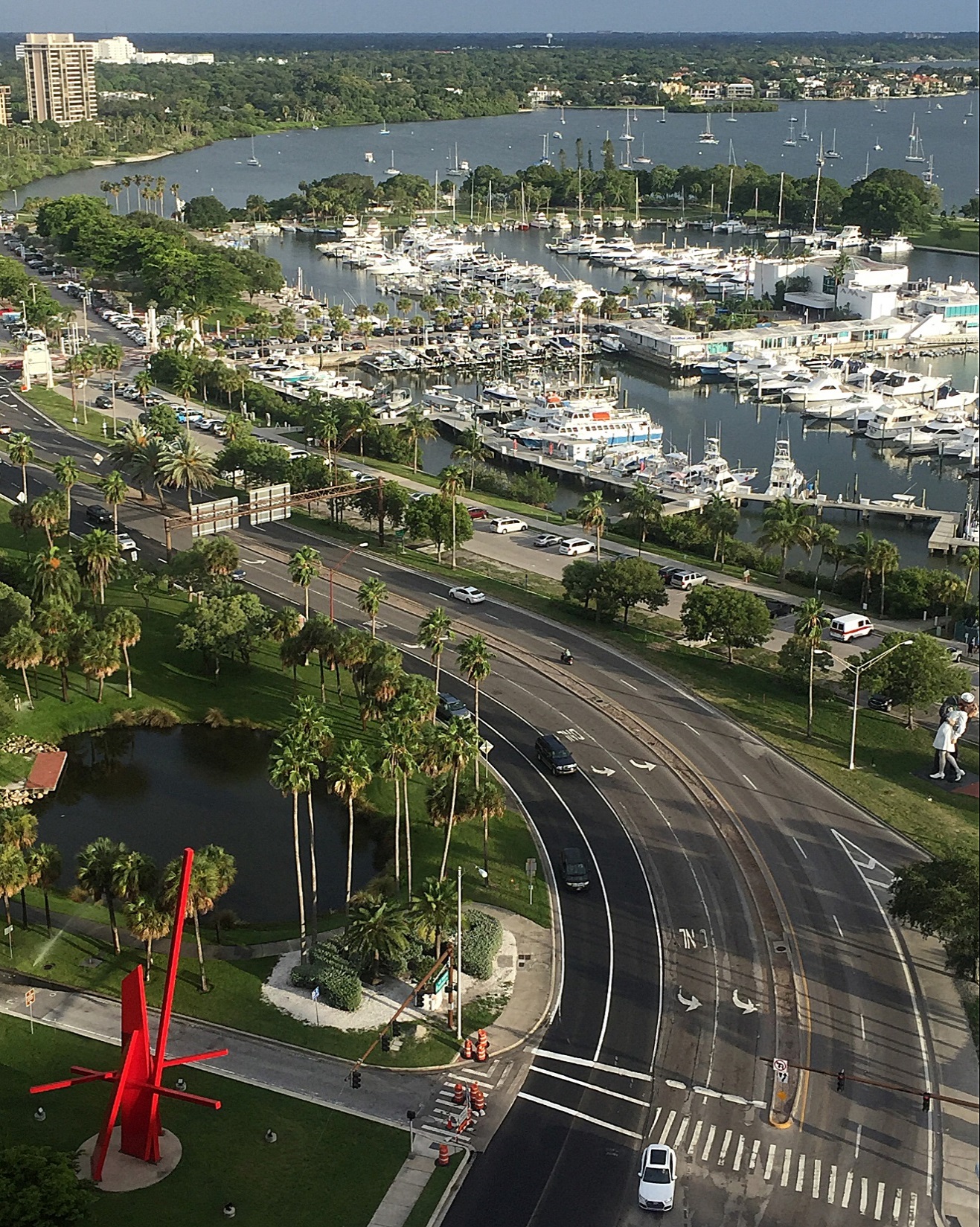 ❻Evaluate opportunities to implement public assessments 	to fund climate resiliency projects that protect public 	infrastructure assets and public lands. 
❼Develop a Heat Vulnerability Index. 
❽Develop a Regional Climate Council that combines 	intergovernmental coordination and the private sector to 	encourage partnerships that can work to solve the 	challenges of climate change. 
❾Expand the Adaptation Study to identify opportunities 	for greater resiliency across business districts, 	neighborhoods, and industrial areas. 
❿Utilize the City of Sarasota Sustainability Department to 	facilitate implementation of these goals.
Photo| Sherri Swanson
Stevie Freeman-Montes
City of Sarasota Sustainability Manager
39
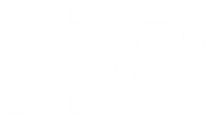